Particules et Interactions
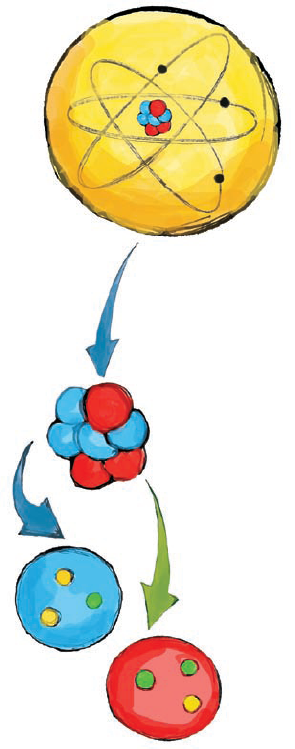 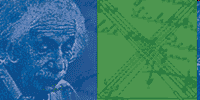 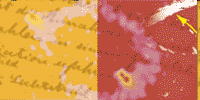 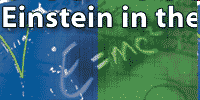 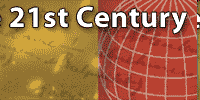 Nikola Makovec 
Nicolas Arnaud
Dimitris Varouchas
Corentin Allaire
Laboratoire de Physique des 2 infinis Irène Joliot-Curie
CNRS/IN2P3, Université Paris-Saclay
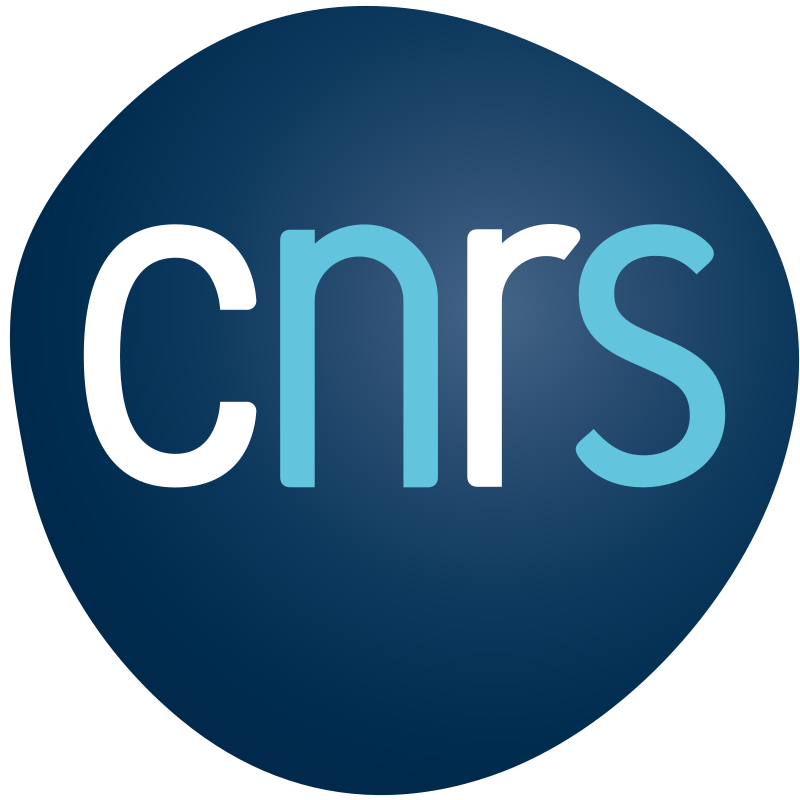 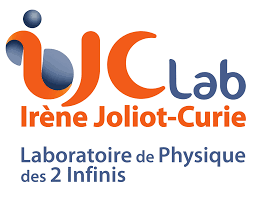 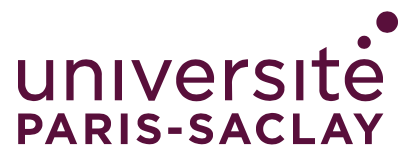 Masterclasses 2024
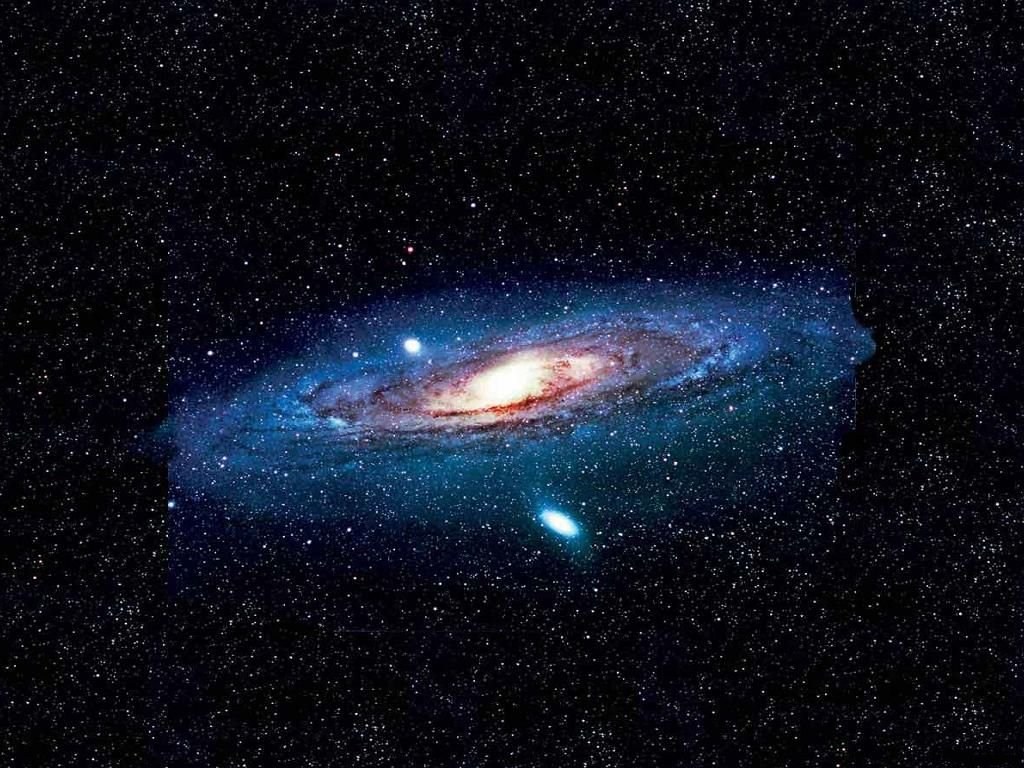 Les particules élémentaires :
des blocs fondamentaux (sans structure interne)
qui constituent l'ensemble de la matière ordinaire
‹#›
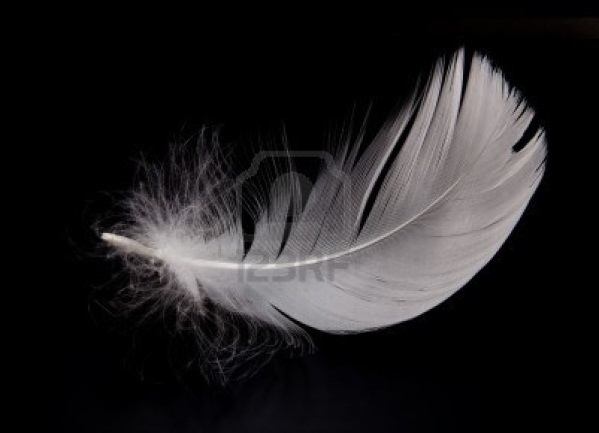 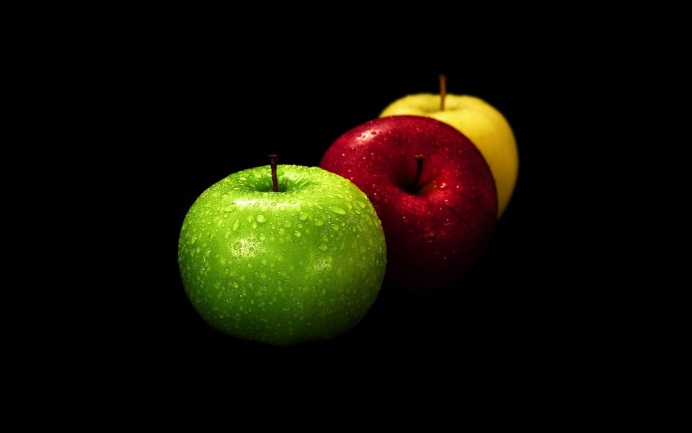 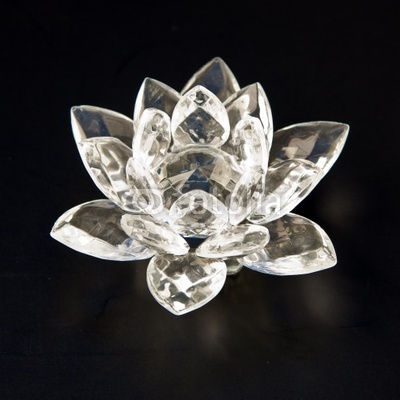 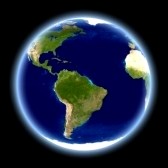 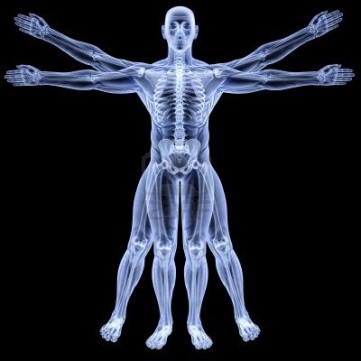 [Speaker Notes: Univers d’une grande compléxité et diversité
Pt commun entre ces objects qiu ont des comportements differents
La science a prouvé que ces objets sont constitués des memes briques fondamentales]
Une plongée dans l’infiniment petit…
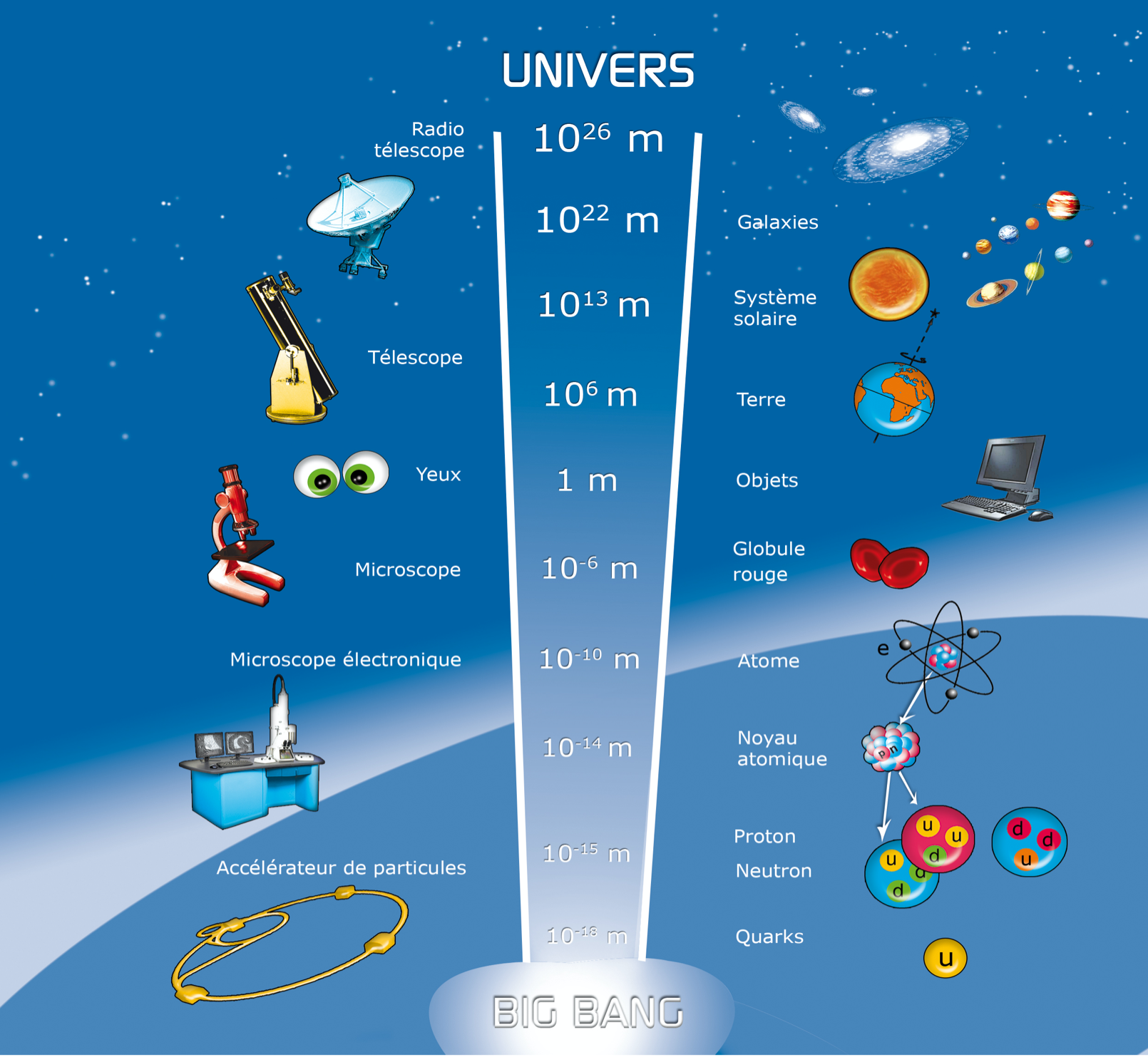 Différence de taille
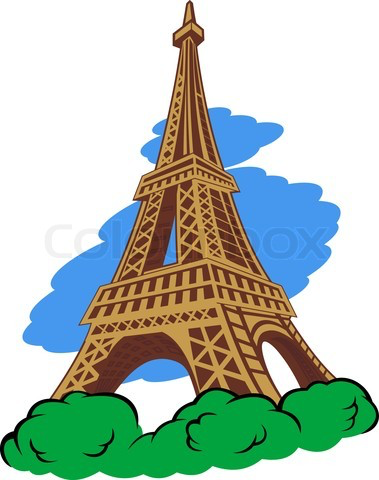 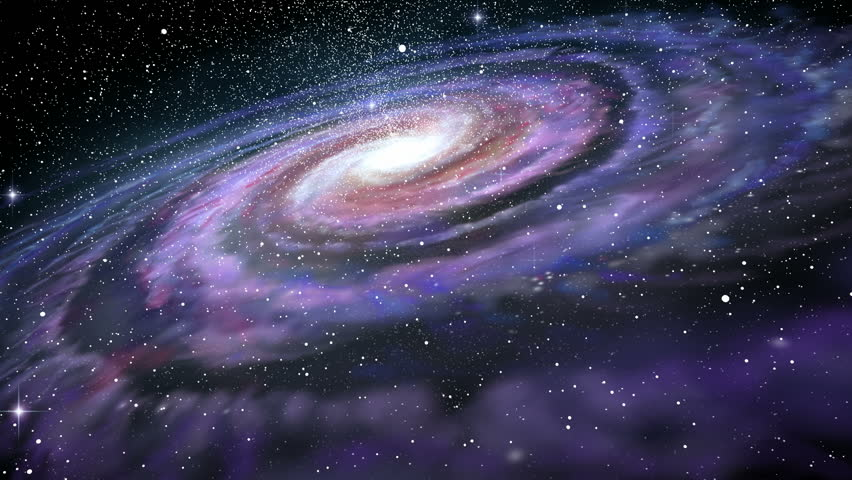 galaxies
=
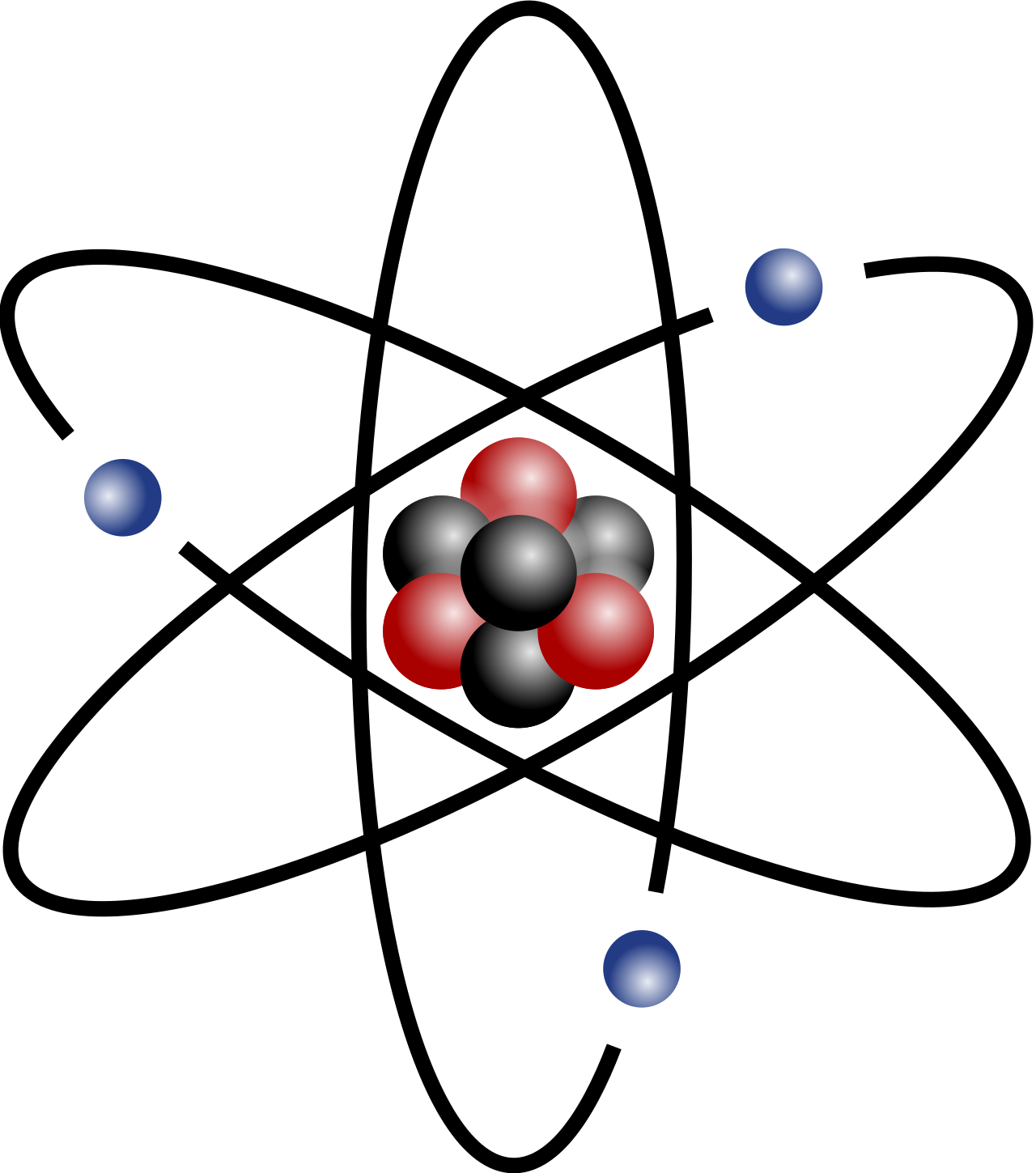 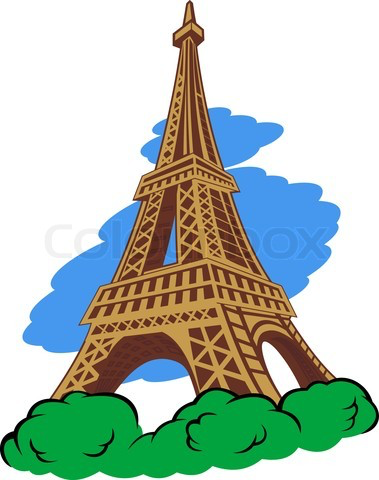 Atome
‹#›
Structure de l’atome (du grec : indivisible)
‹#›
[Speaker Notes: Taille
Propriéte de l’atome depend de ces constituents
99.99% de vide]
Structure de l’atome (du grec : indivisible)
‹#›
Électron (élémentaire)
Electrons et noyau, liés ensemble par l’interaction 
électromagnétique
Noyau (non-élémentaire)
taille<10-18m
Chargé négativement
Chargé positivement
10.000 fois plus petit que l’atome mais >99.9% de la masse de l’atome !
10-10 m=0.0000000001 m
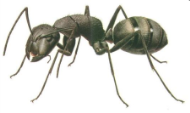 10 millions de fois plus petit qu’une fourmi

50 mille fois plus petit qu’une bactérie
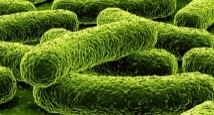 [Speaker Notes: Taille
Propriéte de l’atome depend de ces constituents
99.99% de vide]
Structure du noyau
‹#›
Proton (non-élémentaire)
Protons et neutrons, liés ensemble par l’interaction forte
Neutron (non-élémentaire)
m ~ 2×10−27 kg ~ 1GeV/c2
Charge positive
Pas de charge électrique
10−14 m = 0.00000000000001 m
Structure des protons et des neutrons
‹#›
Quarks liés ensemble par l’interaction forte
Proton :
2 quarks up
1 quark down
Neutron :
1 quark up
2 quarks down
10−15 m = 0.000000000000001 m
Les quarks sont des particules élémentaires
[Speaker Notes: En physique des particules, une interaction par un echange de particule. Ainsi 2 particules interagissent en échangeant une particule

Quark up +2/3
Quark down -1/3
Transition interaction forte < -- > interaction


Quarks et confinement]
Les interactions
‹#›
Interagir = échanger une particule
Les ballons sont les médiateurs de la force qui écarte les 2 bateaux.
 La portée dépend de la masse du ballon

Bosons de jauge : mediateurs des interactions fondamentales
F. Vazeille
[Speaker Notes: Interaction ~force
Principe relativiste exclut tout action instanée à distance]
L’interaction électromagnétique
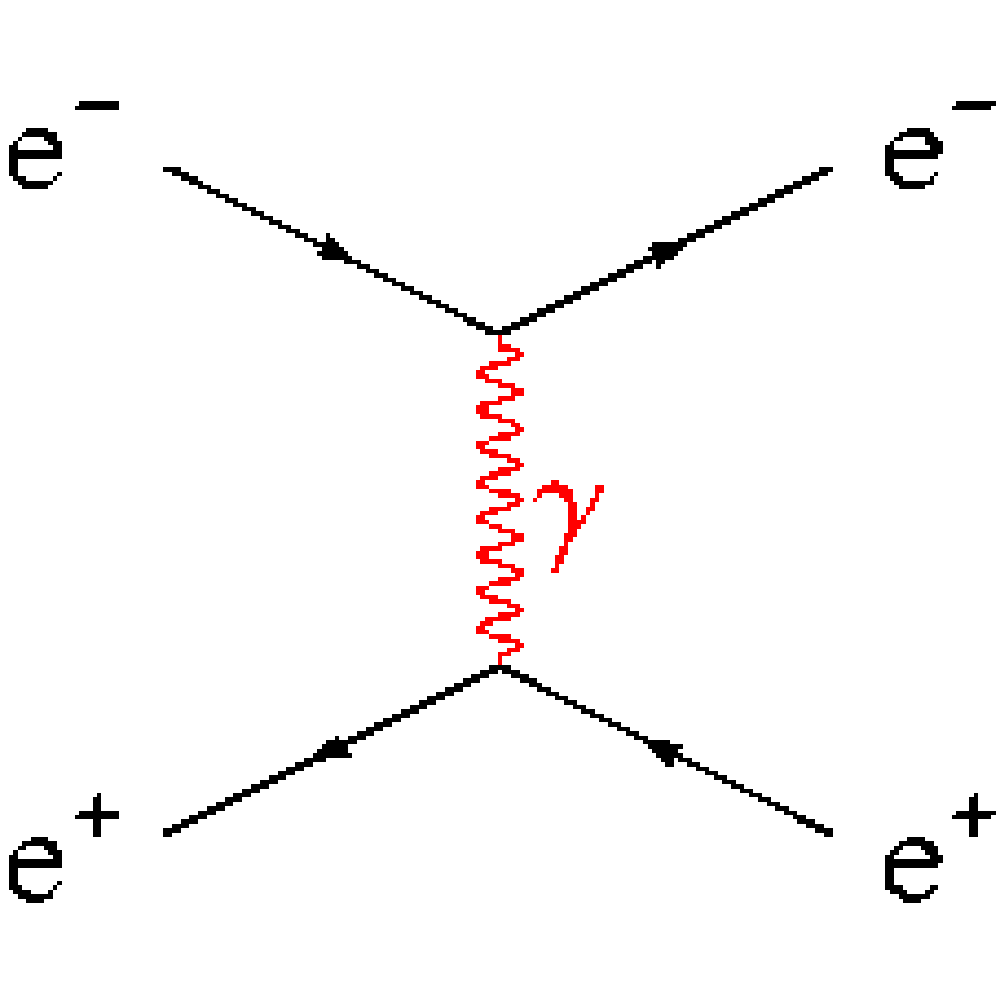 e-
e-
e-
e-
e-
e-
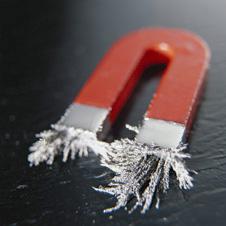 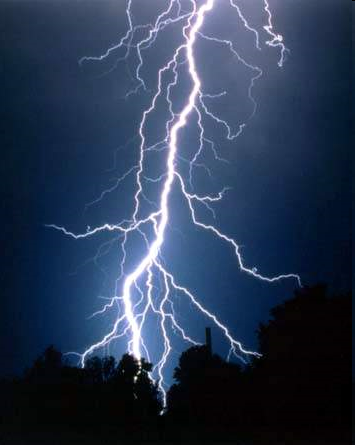 Responsable des phénomènes 
électriques et magnétiques : 
lumière, électricité
cohésion des atomes,…
Médiateur : photon
m=0
temps
‹#›
[Speaker Notes: M_gamma=0  =🡺 portée infini
Répulsion entre objets de 
charges électriques identiques
(attraction si charges opposées)]
L’interaction nucléaire forte
d
u
u
Responsable de la stabilité des noyaux ainsi que du proton
Médiateurs: 8 gluons
m=0
Proton
Les quarks n’existent pas à l’état libre : ils ne peuvent pas être isolés, et ils sont confinés à l’intérieur de hadrons (assemblages de quarks) collés par les gluons
‹#›
[Speaker Notes: Analogie avec elastique
Confinement millenaire 1 million de dollar]
L’interaction nucléaire faible
Responsable de:
Radioactivité β 
Participe aux réactions nucléaires au cœur du Soleil





10 000 fois plus faible que l'interaction électromagnétique

1 000 000 fois plus faible que l’interaction forte
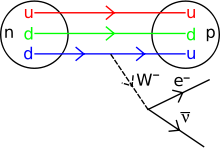 Médiateurs : W+,W- et Z0
Particules massives
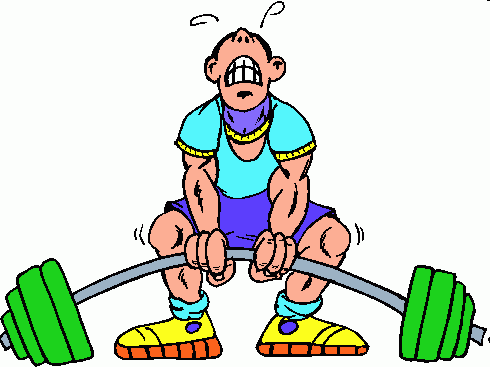 ‹#›
[Speaker Notes: où l’hydrogène est converti en hélium
Interactions are also responsible for decay]
La gravitation
‹#›
Responsable de la pesanteur, des marées, des mouvements des planètes, … 

Force complètement négligeable à l’échelle du noyau
10-32  fois plus faible que l’interaction faible
Interaction uniquement  attractive
    ⇒ dominante à grande échelle

Décrite par la relativité générale
La gravitation est issue d’une déformation de l’espace temps
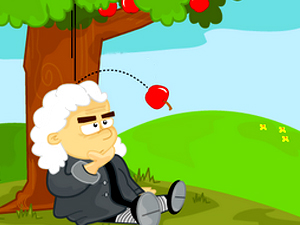 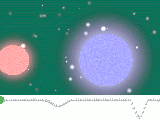 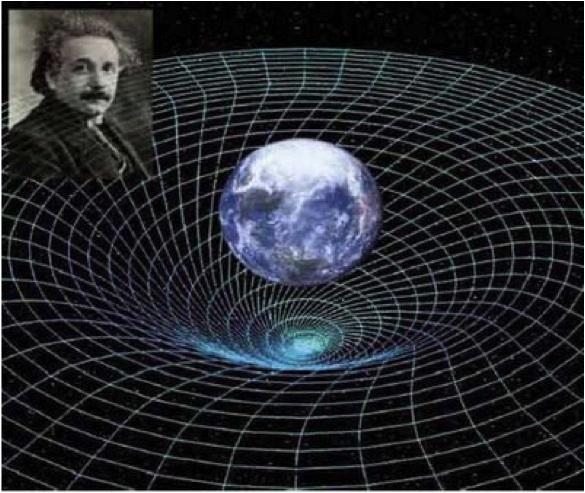 Médiateur hypothétique : graviton
[Speaker Notes: où l’hydrogène est converti en hélium]
‹#›
Chimie : tableau périodique des éléments ?
[Speaker Notes: où l’hydrogène est converti en hélium]
‹#›
Chimie : tableau périodique des éléments ?
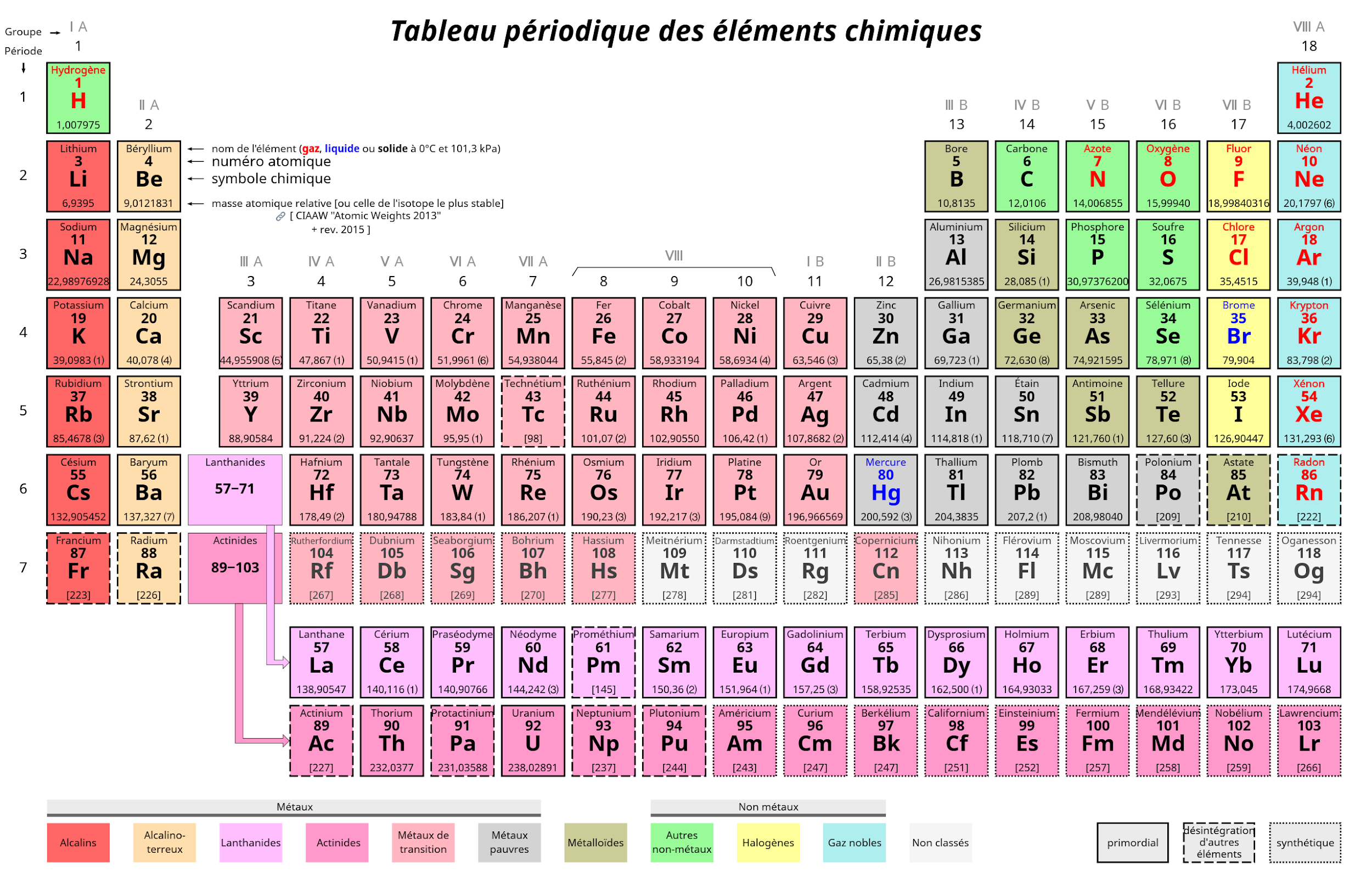 Représente tous les éléments chimiques, ordonnés par numéro atomique croissant,
 et organisés en fonction de leur configuration électronique, qui définie leurs propriétés chimiques
[Speaker Notes: où l’hydrogène est converti en hélium]
Physique des particules : tableau périodique beaucoup plus simple
4
‹#›
Physique des particules : tableau périodique beaucoup plus simple
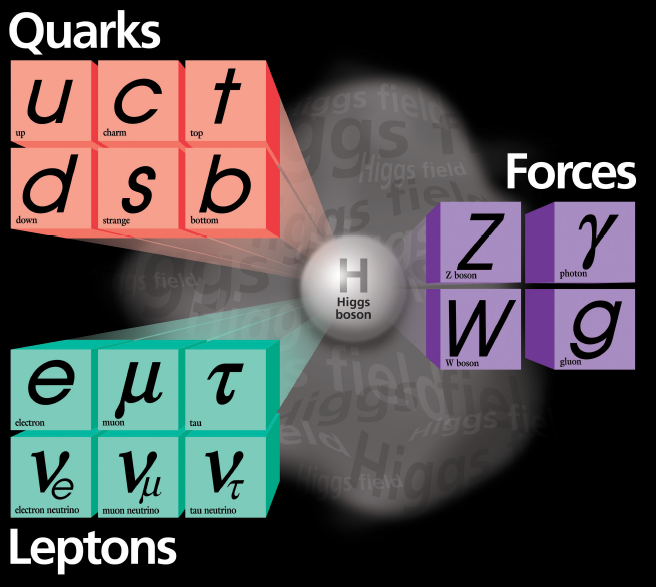 Leptons                 Quarks
Matière
4
‹#›
Physique des particules : tableau périodique beaucoup plus simple
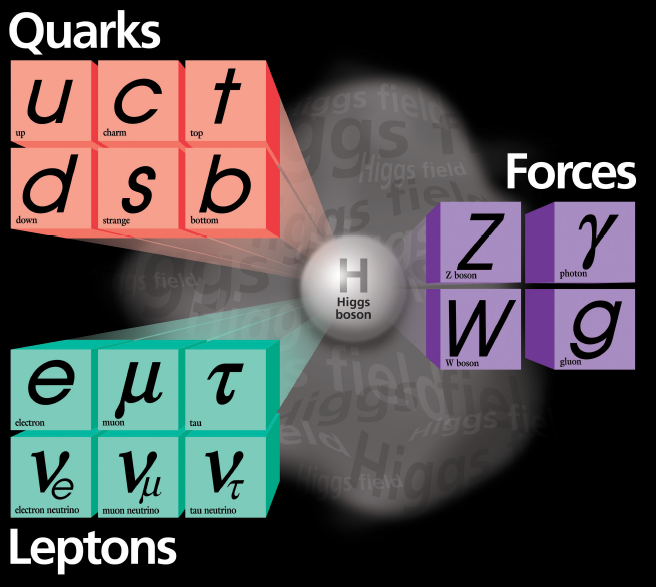 Leptons                 Quarks
Matière
4
‹#›
Physique des particules : tableau périodique beaucoup plus simple
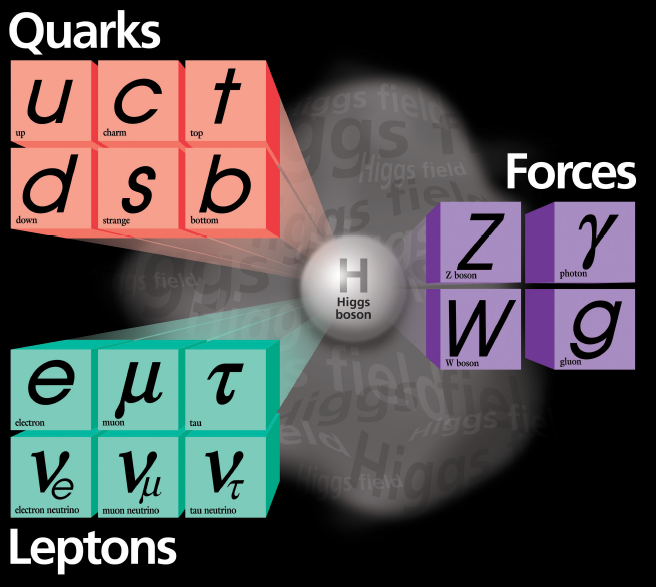 Leptons                 Quarks
Matière
stable      instable
4
Fermions
‹#›
Physique des particules : tableau périodique beaucoup plus simple
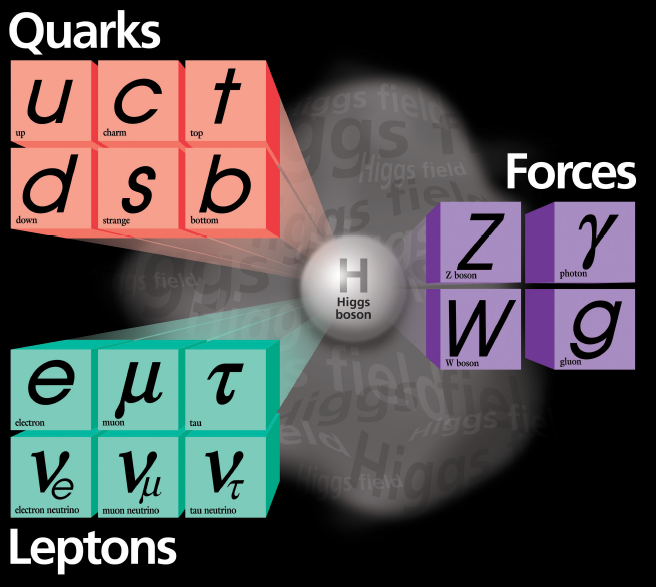 Leptons                 Quarks
Matière
Bosons
4
‹#›
Physique des particules : tableau périodique beaucoup plus simple
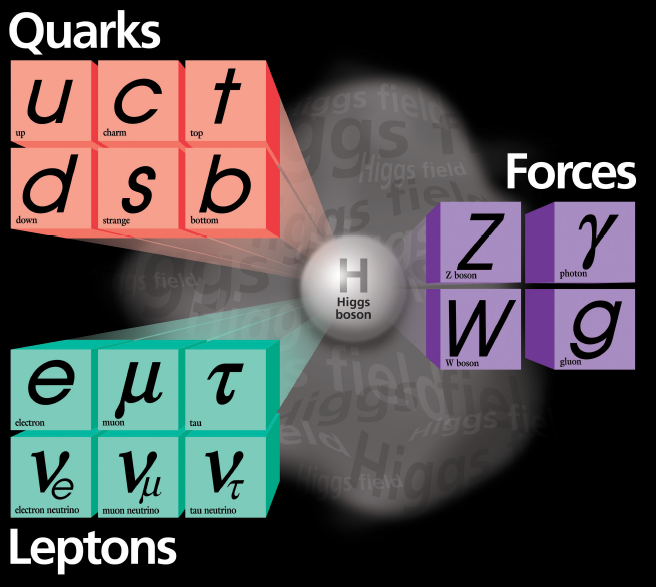 Leptons                 Quarks
Matière
Pour chaque particule, il y a une antiparticule, qui a la même masse et qui participe aux mêmes interactions, avec une charge opposée
4
‹#›
Physique des particules : tableau périodique beaucoup plus simple
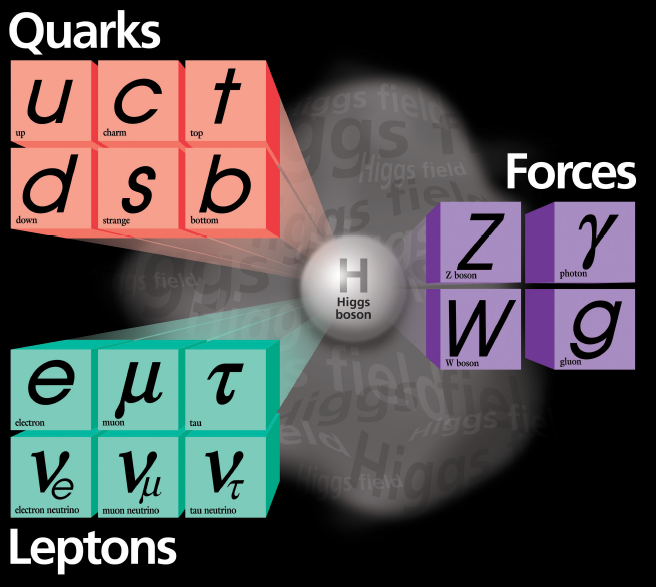 Leptons                 Quarks
Matière
Le monde microscopique est constitué de particules de matière, qui interagissent entre elles via des interactions (forces)

La théorie décrivant la matière et ses interactions est le Modèle Standard
4
‹#›
Le Modèle Standard
Modèle Standard
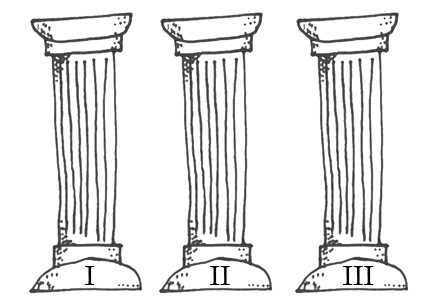 Symétrie
Relativité
Quantique
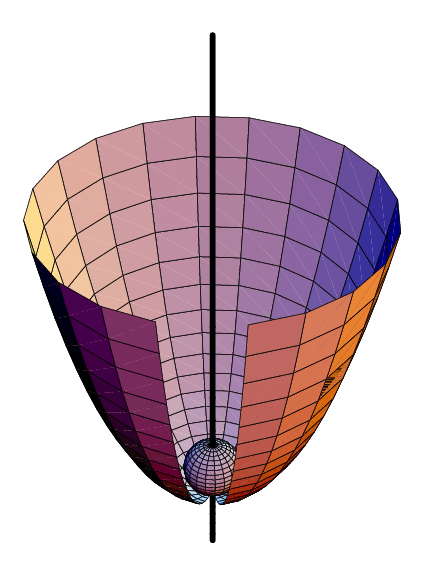 Elaboré dans les années 1960-70 

Décrit dans un même cadre les particules élémentaires et les interactions forte, faible et électromagnétique
Mais pas la gravitation!


Testé expérimentalement avec grande précision
Un système est symétrique quand, sa forme reste inchangée issue d’une transformation. 

Groupe de symétrie (Invariance de jauge) est fondamental dans la théorie du Modèle Standard
‹#›
[Speaker Notes: Lettre A et Z: symétrie mirroir et rotation

Certain properties such as energy can have only discrete values, not continuous values
Symétrie de jauge permet de decrire les interactions fondamentales via un principe géométrique.
L’invariance de jauge ne permet pas aux particules (d’interaction) d’avoir une masse
Symétrie permet de relier des phenomenes qui n’ont rien a voir a priori
SU(3) X SU(2) X U(1)
Transition symétrie < -- > higgs
Norme d’un vecteur ne depend pas de son orientation

Symétries
 Liés aux lois de conservation (énergie…)
 liés aux interactions (dites symétries de
Jauge)]
Définition de la masse
‹#›
[Speaker Notes: Lettre A et Z: symétrie mirroir et rotation

Certain properties such as energy can have only discrete values, not continuous values
Symétrie de jauge permet de decrire les interactions fondamentales via un principe géométrique.
L’invariance de jauge ne permet pas aux particules (d’interaction) d’avoir une masse
Symétrie permet de relier des phenomenes qui n’ont rien a voir a priori
SU(3) X SU(2) X U(1)
Transition symétrie < -- > higgs
Norme d’un vecteur ne depend pas de son orientation

Symétries
 Liés aux lois de conservation (énergie…)
 liés aux interactions (dites symétries de
Jauge)]
Définition de la masse
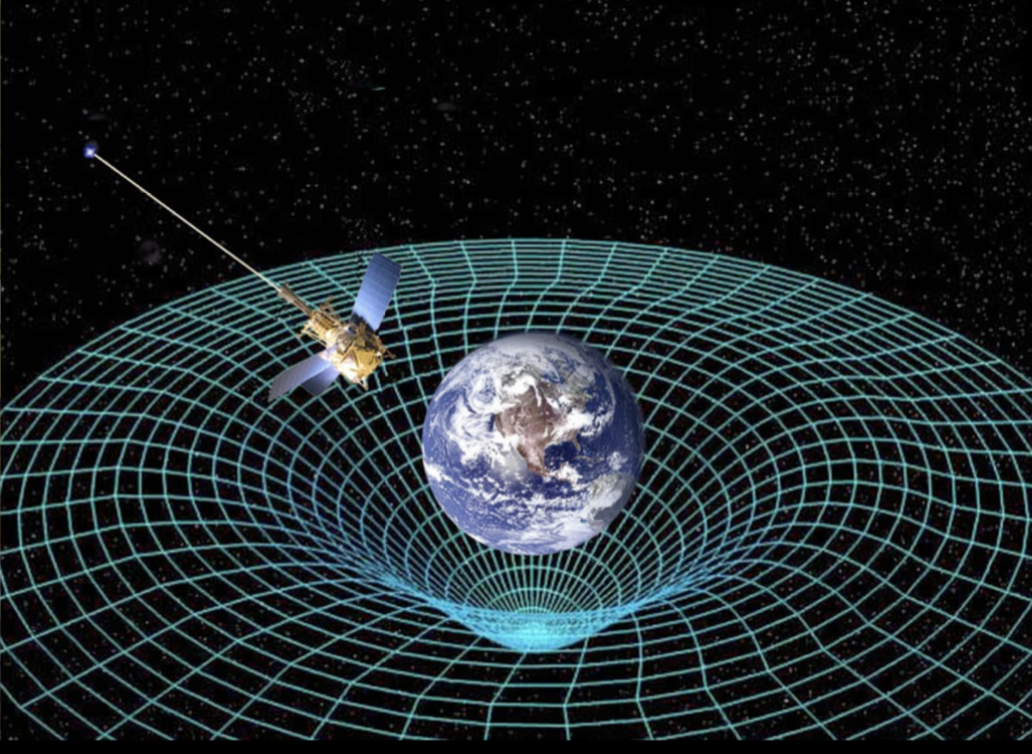 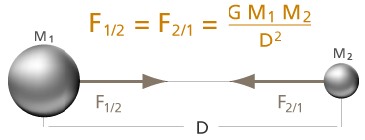 La masse est la propriété d'un objet qui "s'oppose" à l’accélération selon la loi de Newton, a = F/m
C'est ce qu'on appelle la masse inertielle

En même temps c'est la propriété d'un objet, ce qui lui permet d'attirer d’autres corps par gravité : c'est la masse gravitationnelle
‹#›
[Speaker Notes: Lettre A et Z: symétrie mirroir et rotation

Certain properties such as energy can have only discrete values, not continuous values
Symétrie de jauge permet de decrire les interactions fondamentales via un principe géométrique.
L’invariance de jauge ne permet pas aux particules (d’interaction) d’avoir une masse
Symétrie permet de relier des phenomenes qui n’ont rien a voir a priori
SU(3) X SU(2) X U(1)
Transition symétrie < -- > higgs
Norme d’un vecteur ne depend pas de son orientation

Symétries
 Liés aux lois de conservation (énergie…)
 liés aux interactions (dites symétries de
Jauge)]
Définition de la masse
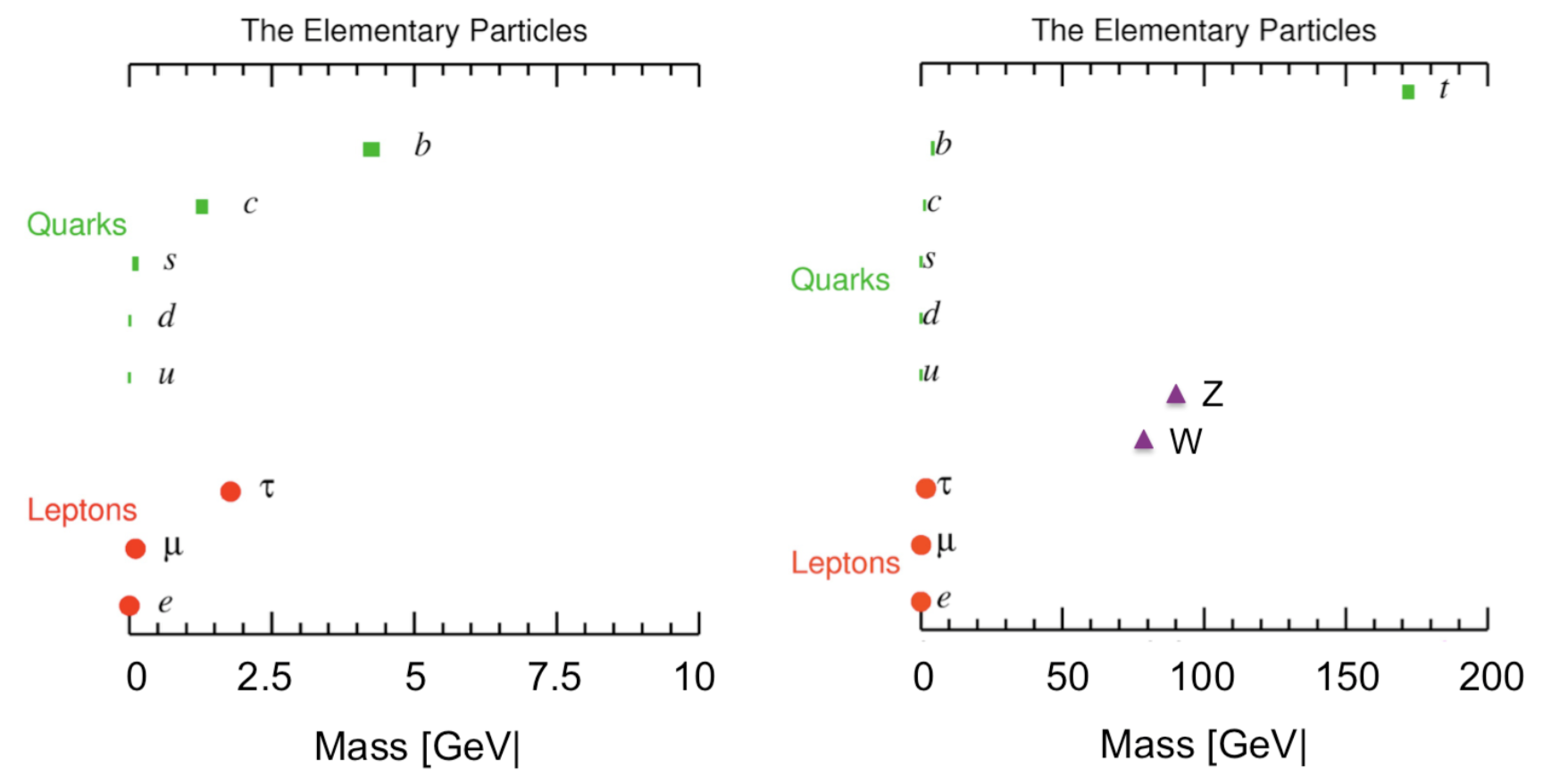 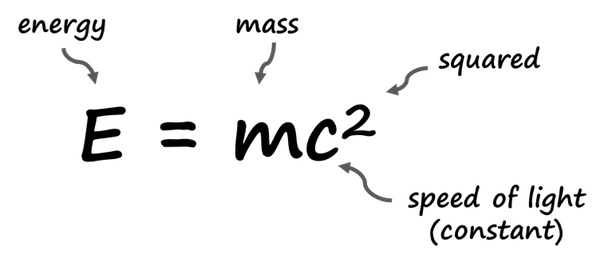 Dans le monde subatomique, c'est seulement la masse inertielle qui est considérée
Interaction gravitationnelle est trop faible à cette échelle 
On mesure la masse d'une particule 
En mesurant l'énergie qu'il faut pour la créer au repos
En mesurant la masse invariante de ses produits de désintégration
La masse est la propriété qui empêche les particules de se déplacer à la vitesse de la lumière
‹#›
[Speaker Notes: Lettre A et Z: symétrie mirroir et rotation

Certain properties such as energy can have only discrete values, not continuous values
Symétrie de jauge permet de decrire les interactions fondamentales via un principe géométrique.
L’invariance de jauge ne permet pas aux particules (d’interaction) d’avoir une masse
Symétrie permet de relier des phenomenes qui n’ont rien a voir a priori
SU(3) X SU(2) X U(1)
Transition symétrie < -- > higgs
Norme d’un vecteur ne depend pas de son orientation

Symétries
 Liés aux lois de conservation (énergie…)
 liés aux interactions (dites symétries de
Jauge)]
Le mécanisme de Brout-Englert-Higgs
La masse quantifie l'inertie du corps
Plus un objet est massif plus il est difficile à mettre en mouvement
Invariance de jauge 
	 ⇒ masse=0   ⇔ v=c
     ⇒ contradiction avec l’expérience

Mécanisme de Higgs
La masse n’est pas une propriété intrinsèque des particules, mais le résultat de l’interaction de la particule avec le champ de Higgs
Découvert en 1964 par:
R. Brout and F. Englert
P.Higgs
G. Guralnik, C. R. Hagen, and T. Kibble
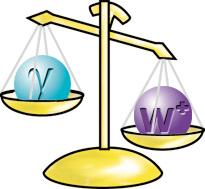 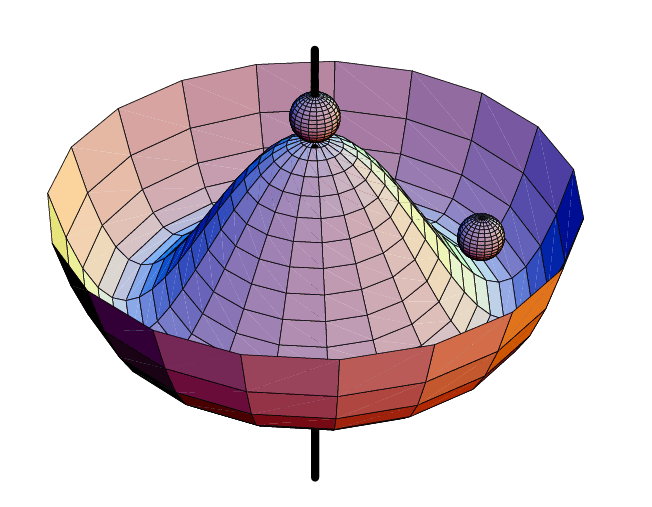 ‹#›
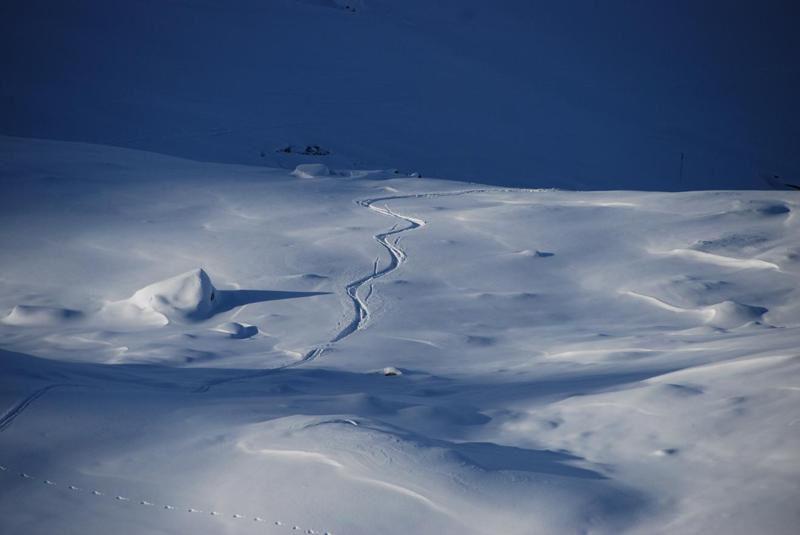 Le mécanisme de Brout-Englert-Higgs
[Speaker Notes: Il faut imaginer que les particules n’ont pas de masse mais des skis
Masse = mesure de la mauvaise qualité du fartage


Early universe: symmetric phase, fundamental particles are massless                  🡪 gauge symmetry is respected
Apparision du champ de higgs 10-10s apres le big bang]
Le mécanisme de Brout-Englert-Higgs
Le photon: masse nulle
L’électron: petite masse
Le boson Z: grande masse
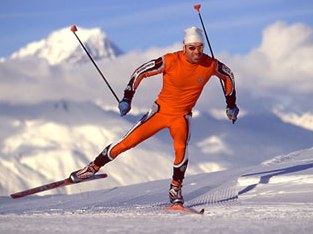 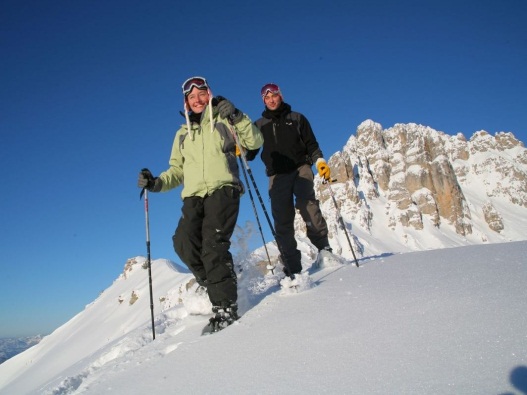 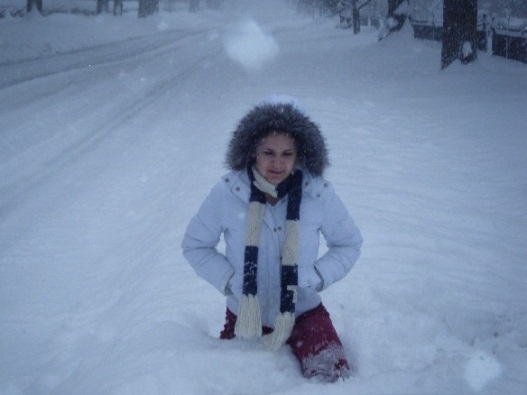 Plus difficile à mettre en mvt
L’action du champ de Higgs est équivalent à une sorte de viscosité du vide
‹#›
[Speaker Notes: Il faut imaginer que les particules n’ont pas de masse mais des skis
Masse = mesure de la mauvaise qualité du fartage


Early universe: symmetric phase, fundamental particles are massless                  🡪 gauge symmetry is respected
Apparision du champ de higgs 10-10s apres le big bang]
Le boson de Higgs
Boson de Higgs = le “composant” du champ de Higgs
Découvert au LHC (CERN) en 2012
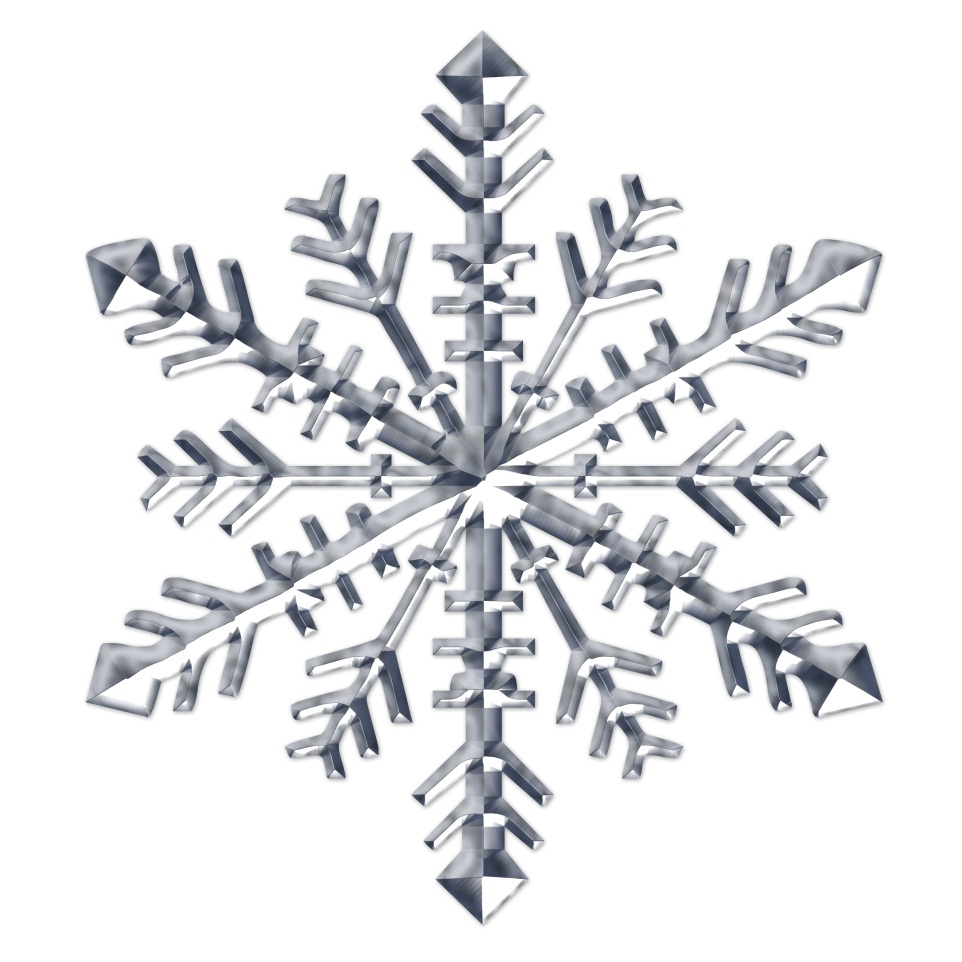 Le boson de Higgs joue un rôle central dans le 
mécanisme qui explique la masse des particules élémentaires
‹#›
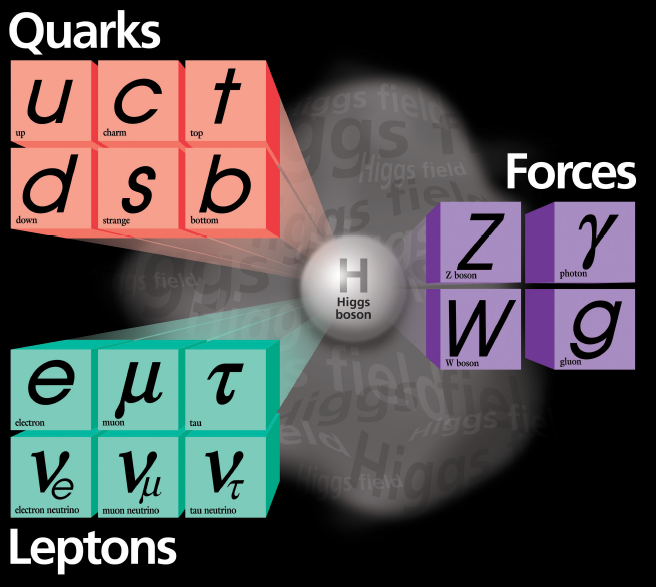 Leptons                 Quarks
Matière
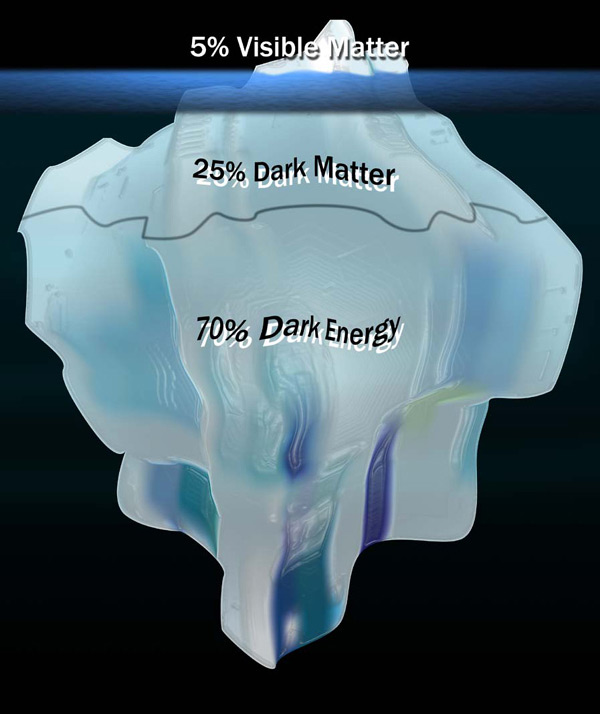 4
‹#›
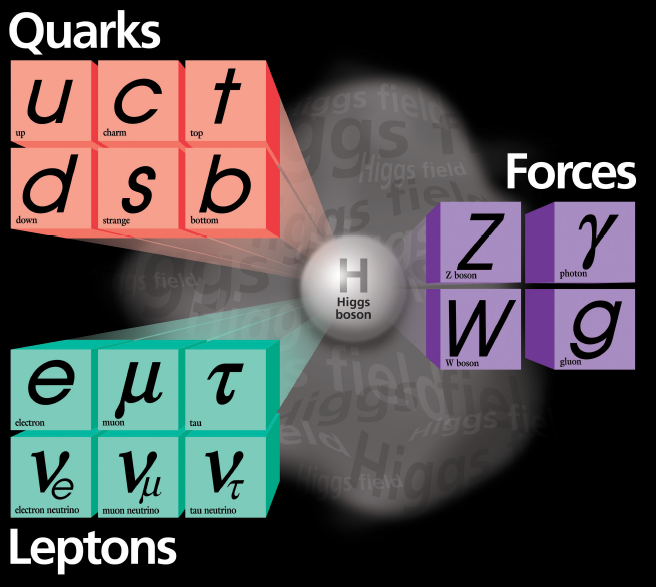 Leptons                 Quarks
Matière
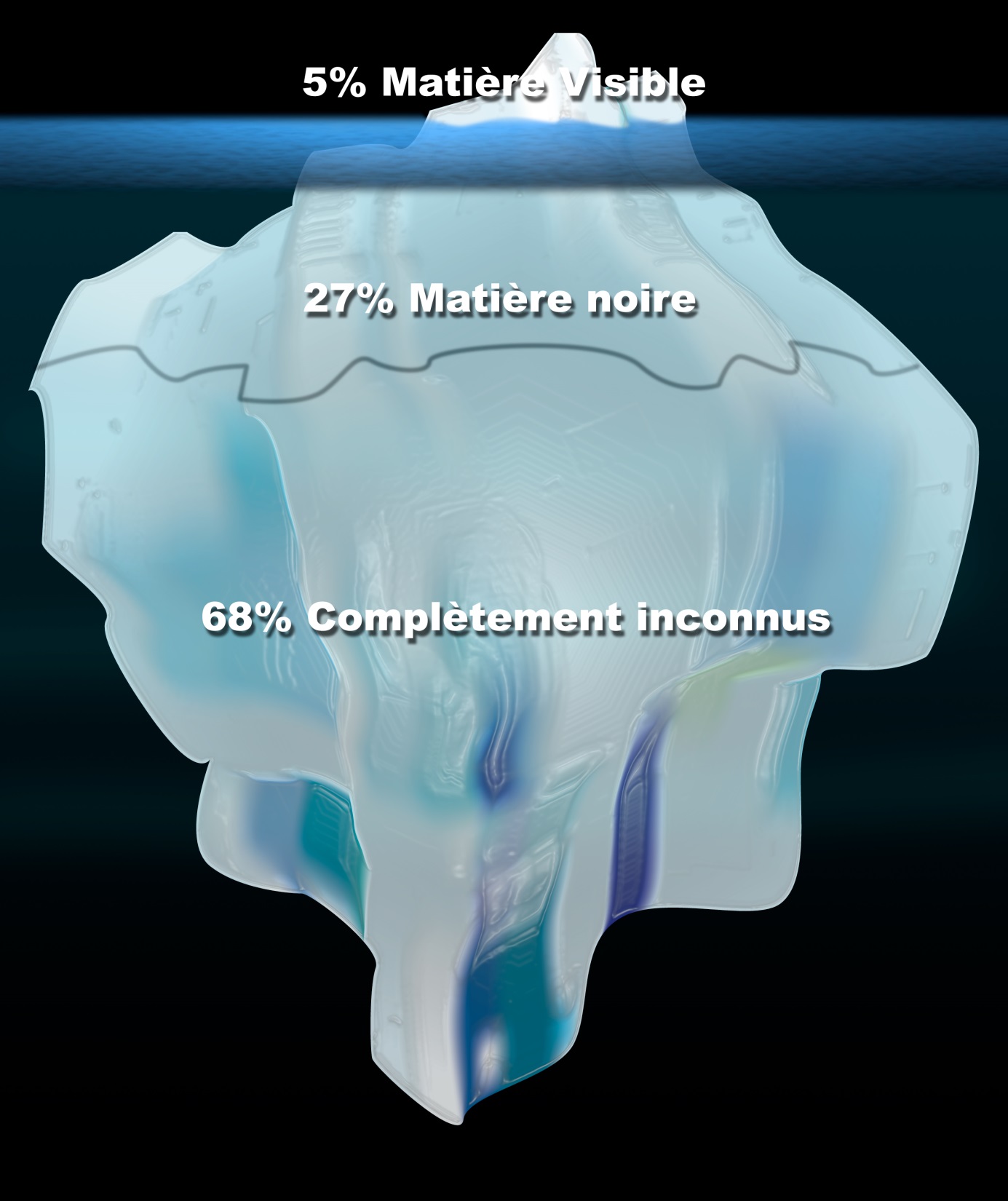 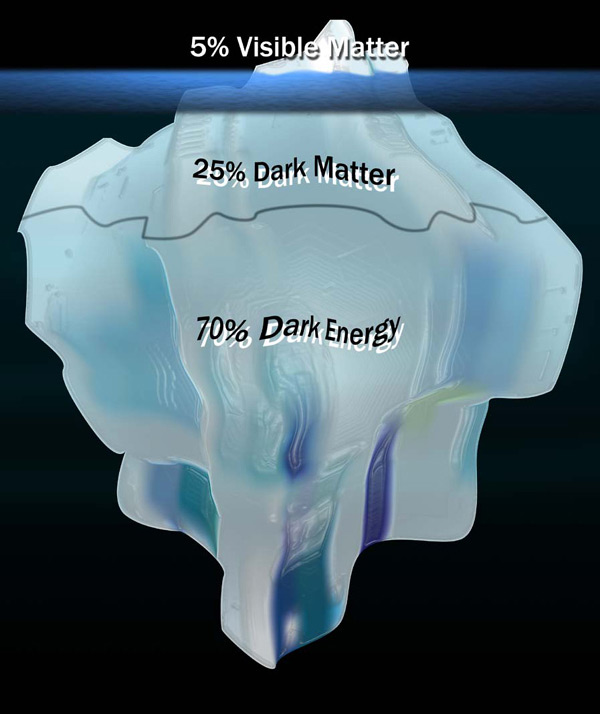 4
‹#›
[Speaker Notes: sommet de l'iceberg]
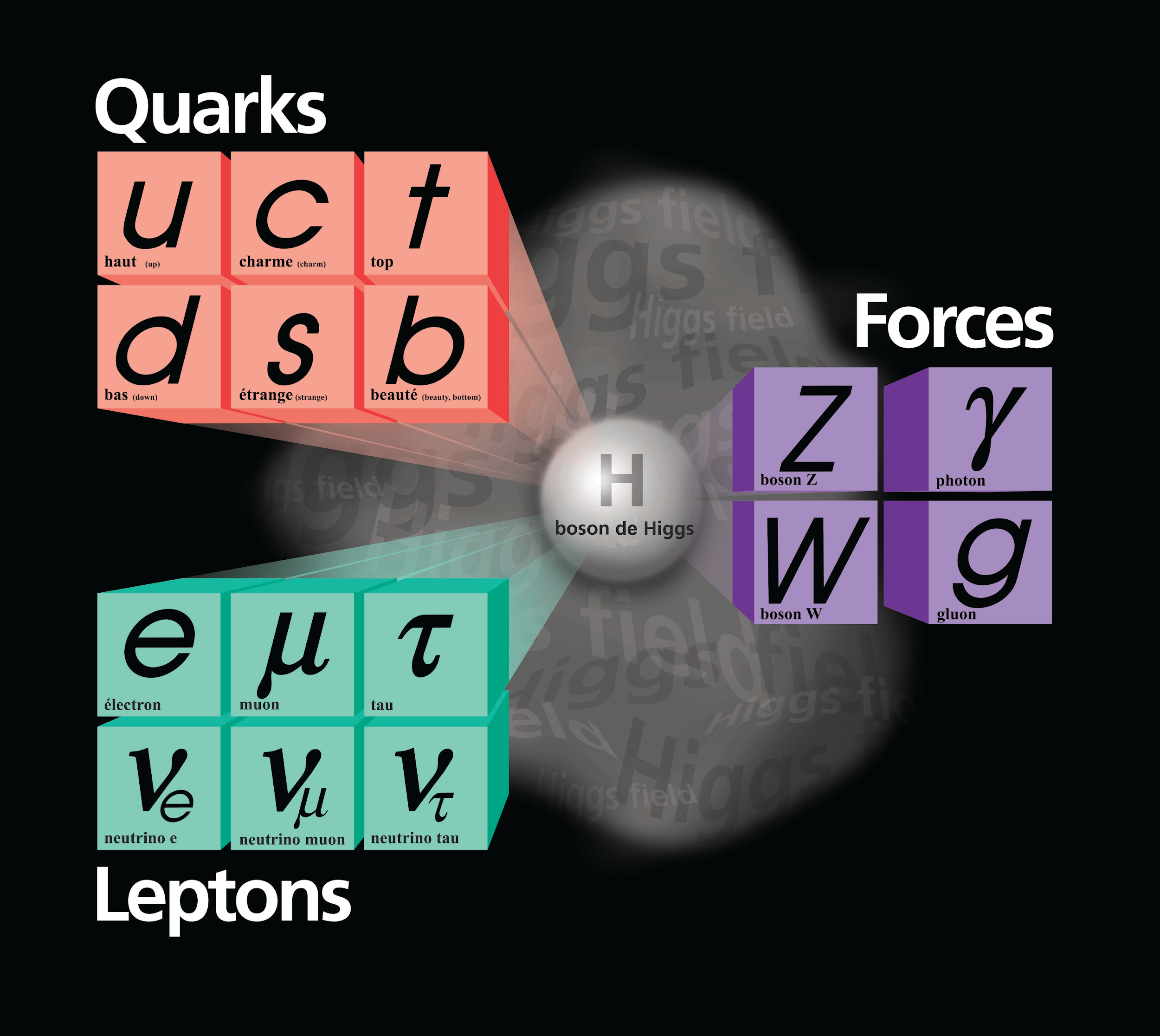 Le contenu
énergétique
de l’Univers
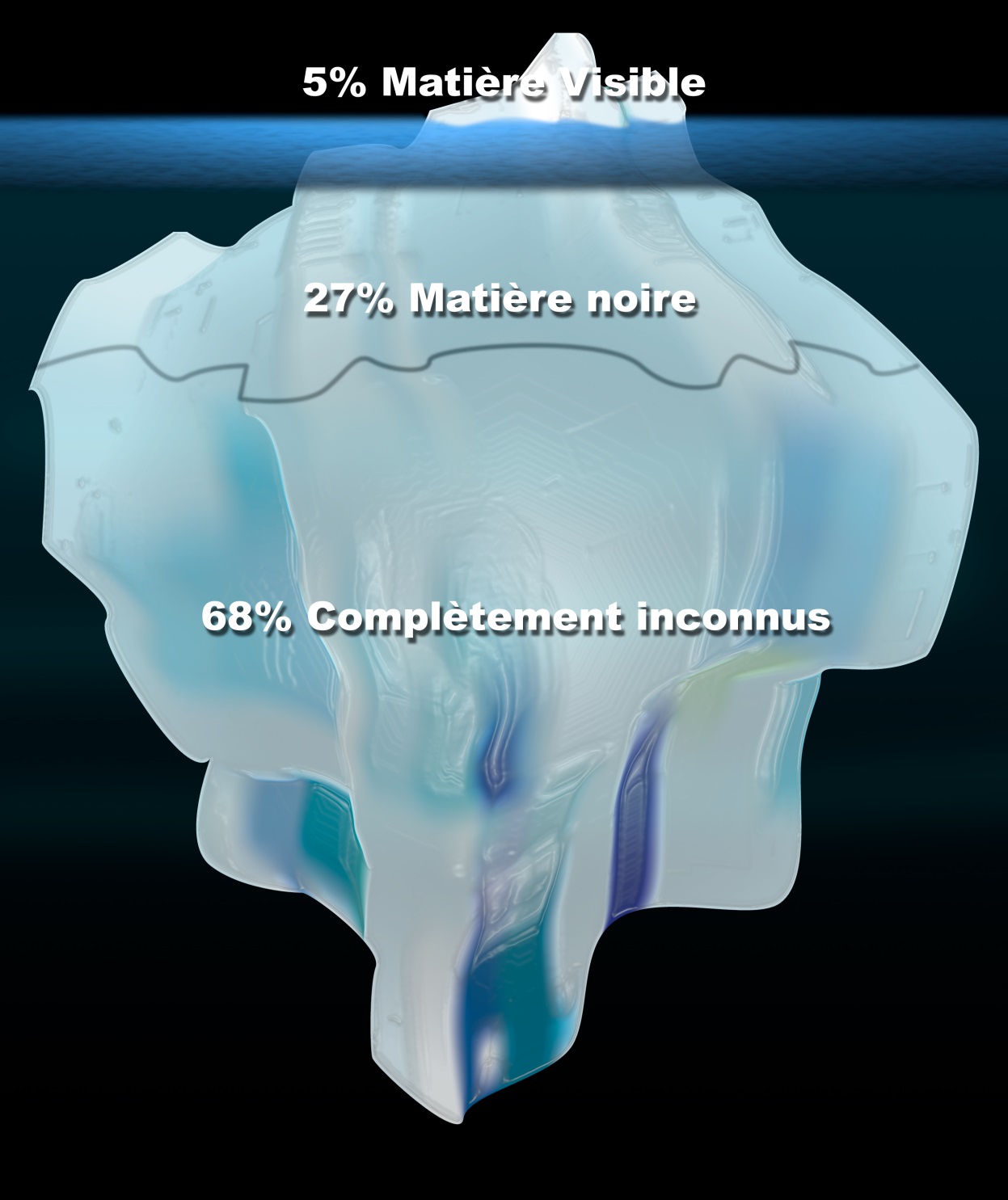 Energie noire
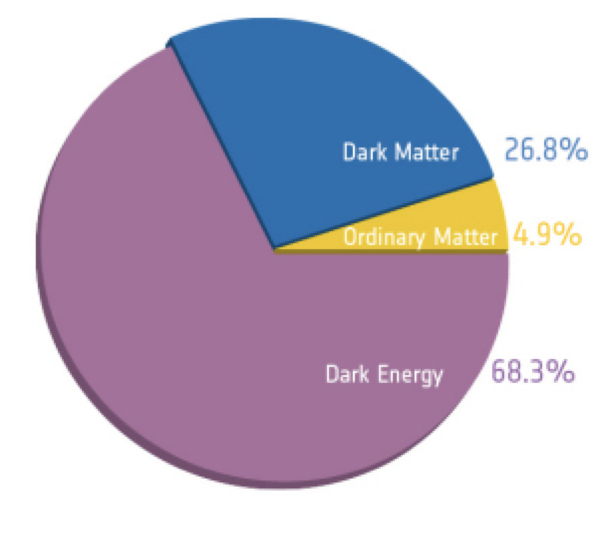 ‹#›
‹#›
[Speaker Notes: La matière noire, qui est détectée indirectement par son influence gravitationnelle sur la matière voisine, en occupe 26,8 %, tandis que l'énergie noire, une force mystérieuse que l'on pense responsable de l'accélération de l'expansion de l'Univers, en représente 68,3 %.]
Résumé
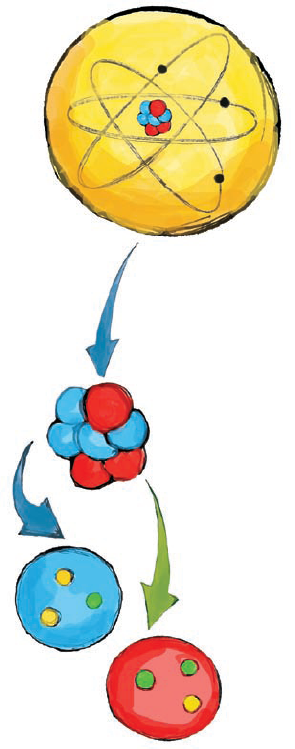 Particules de matières : fermions
Particules stables et « utiles » pour bâtir l’univers:
électron, quark up et quark down
proton = 2 quarks u et un quark d
Particules instables:
muon, tau, quark étrange,…
A chaque particule est associée une antiparticule
Particules d’interactions : bosons
Photon: interaction électromagnétique
Boson Z/W: interaction faible
Gluon: interaction forte
Le Modèle Standard est le cadre théorique qui décrit les (anti-)particules et leurs interactions
La masse des particules élémentaires provient de l’interaction avec le champ de Higgs qui se manifeste également par l’existence du boson de Higgs
‹#›
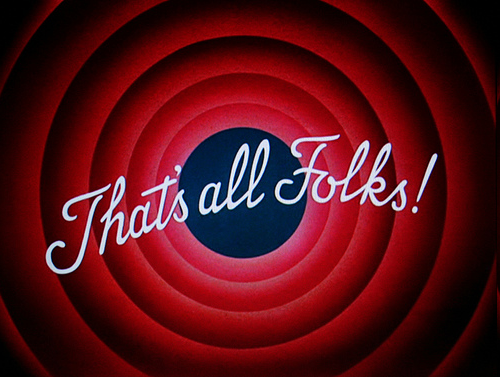 Back Up
Nouvelle affiche des composants élémentaires (2014)
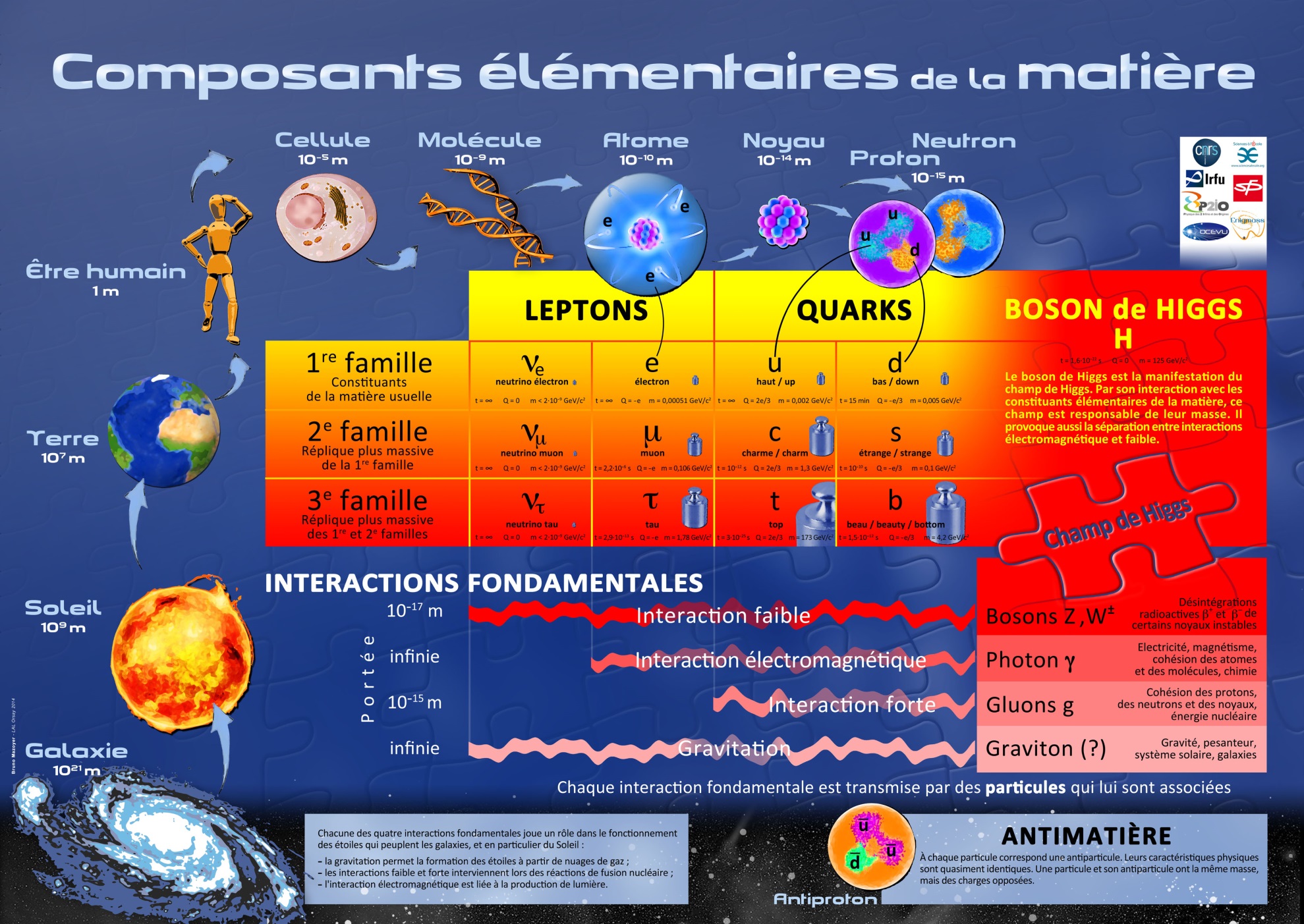 ‹#›
Les interactions
Quatre interactions décrivent le monde connu, et se manifestent par l'échange de particules médiatrices: les bosons de jauge
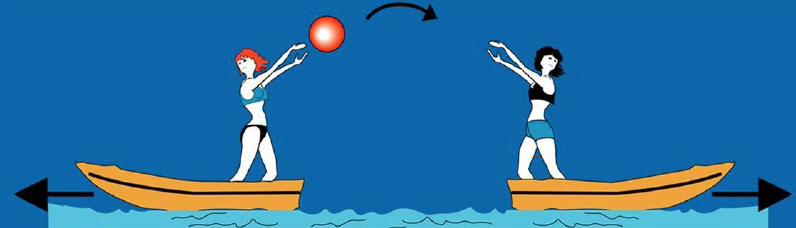 ‹#›
[Speaker Notes: M_gamma=0  =🡺 portée infini
Répulsion entre objets de 
charges électriques identiques
(attraction si charges opposées)]
Le canal H→γγ
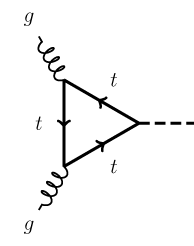 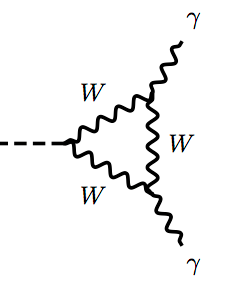 H
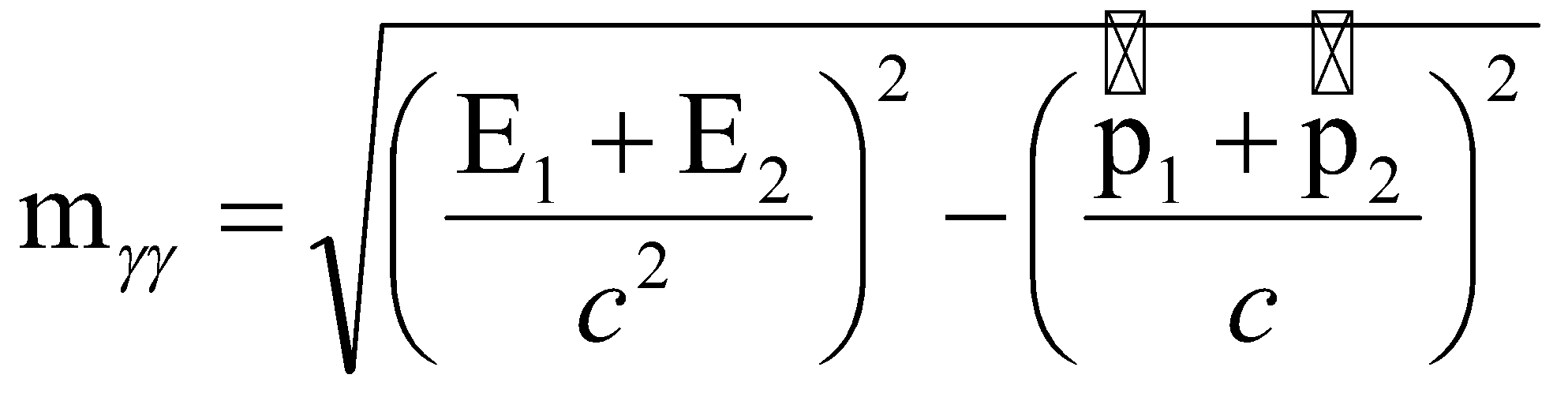 Higgs (mH=125 GeV)
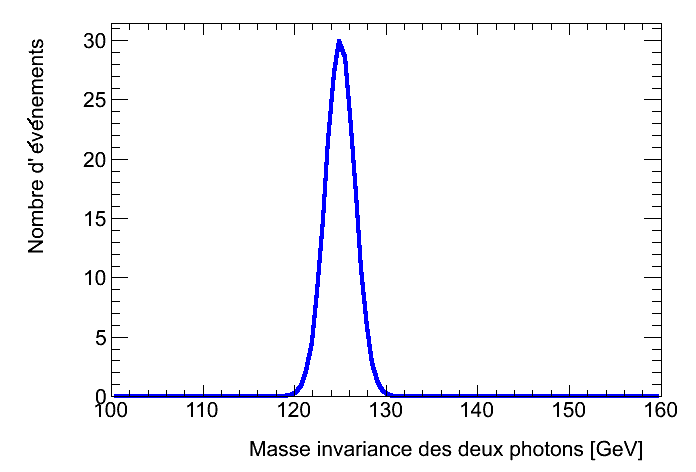 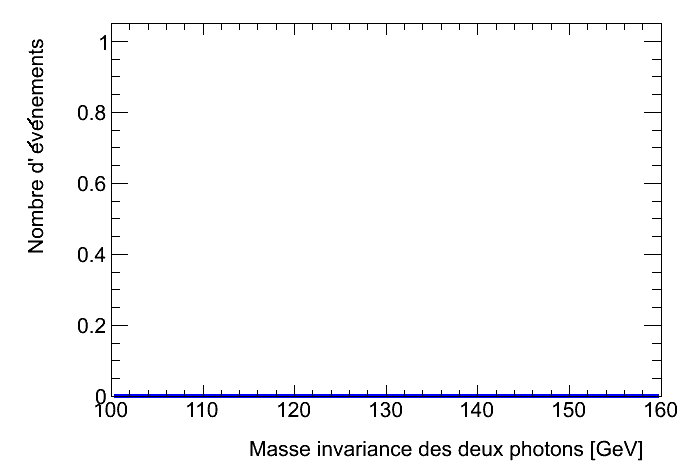 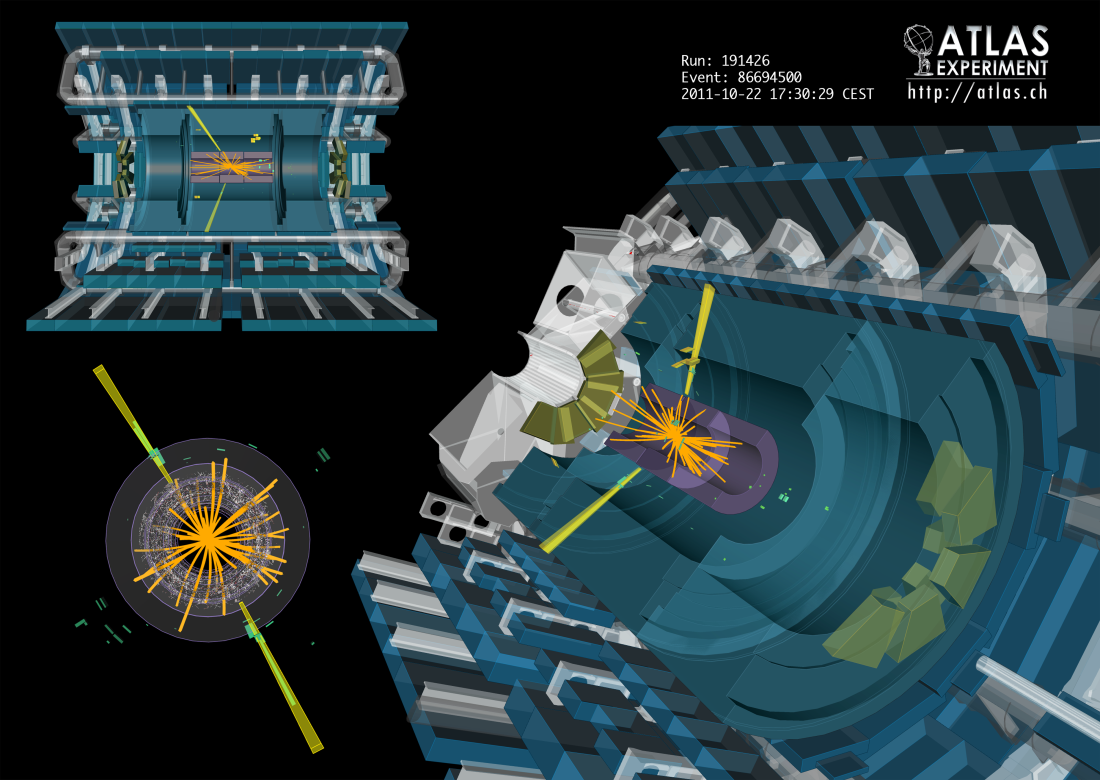 ‹#›
Le canal H→γγ
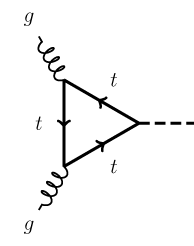 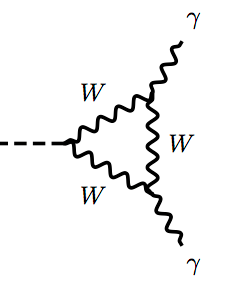 H
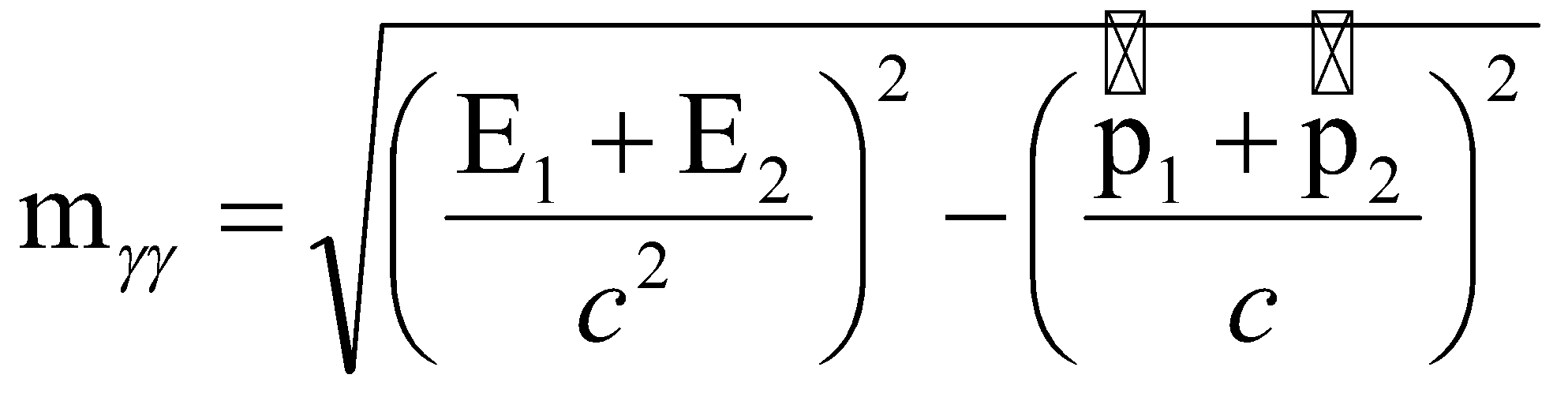 Higgs (mH=125 GeV)
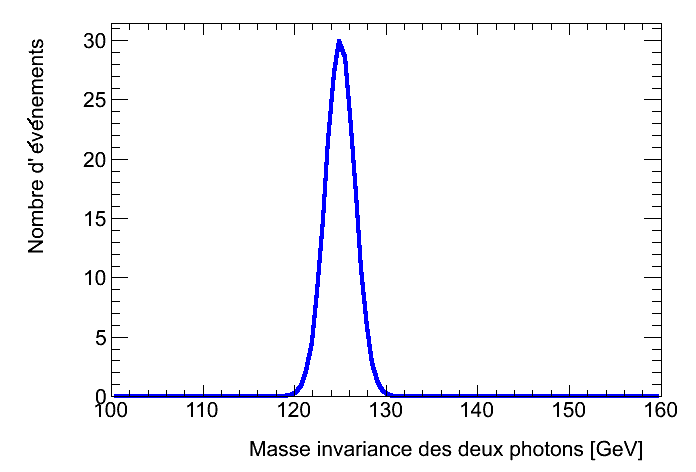 Résolution
du
détecteur
‹#›
Le canal H→γγ
Bruit de fond
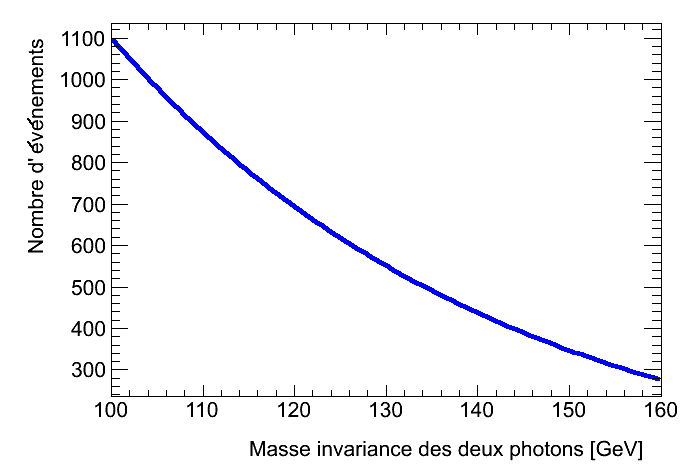 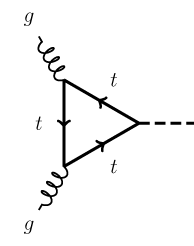 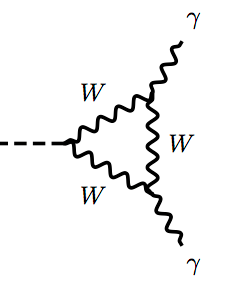 Exemple:
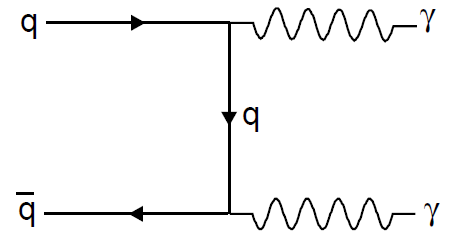 H
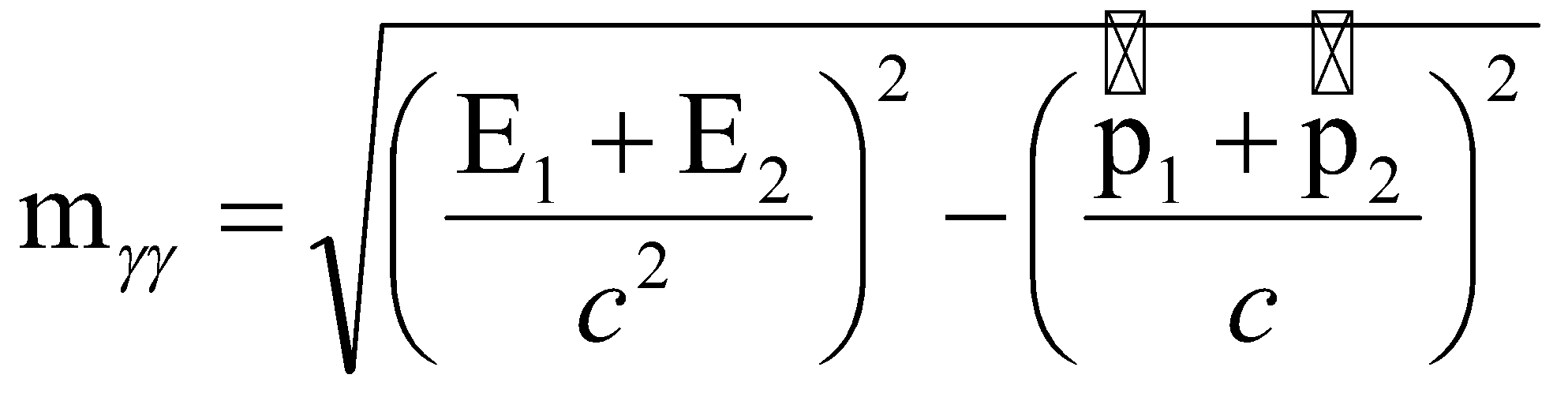 Higgs (mH=125 GeV)
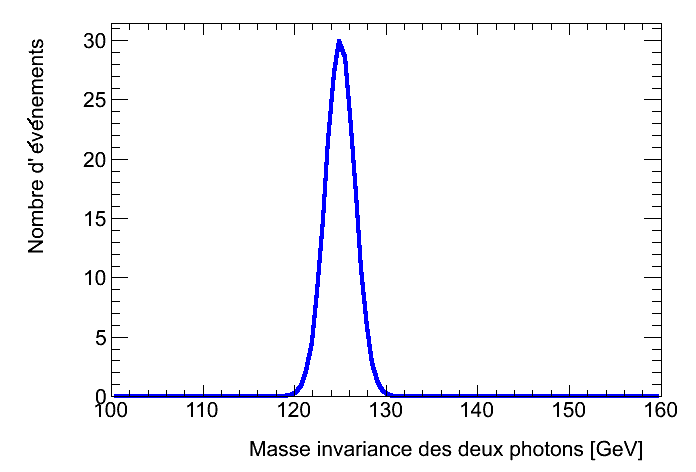 ‹#›
Le canal H→γγ : simulation
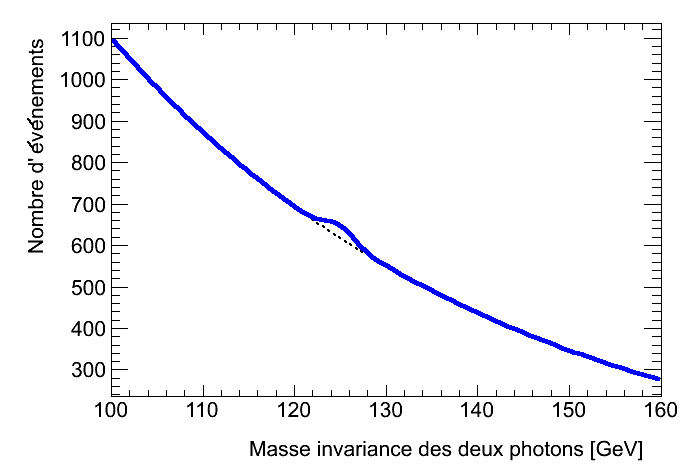 Higgs
Bosse = signature du boson de Higgs
‹#›
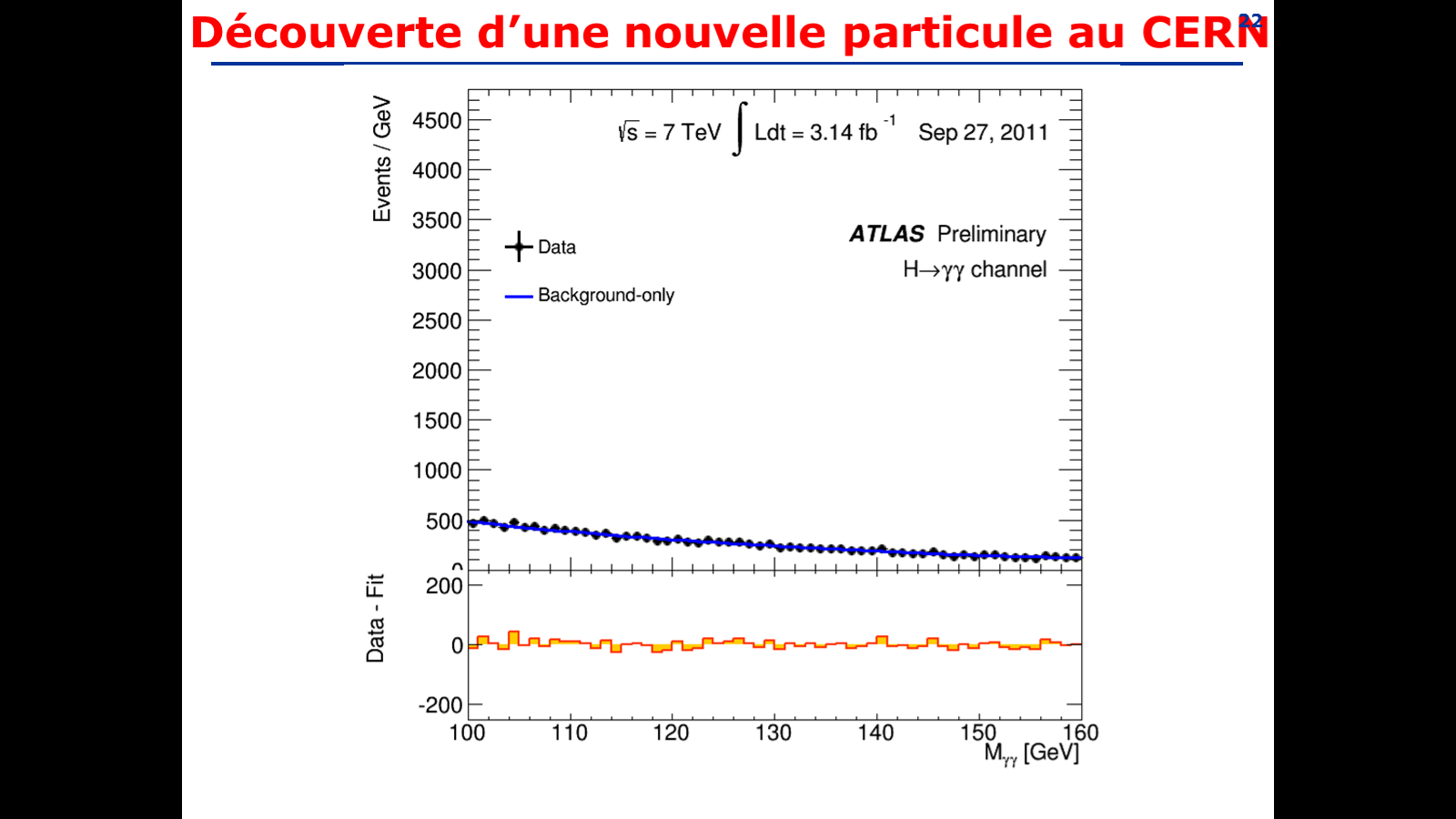 ‹#›
‹#›
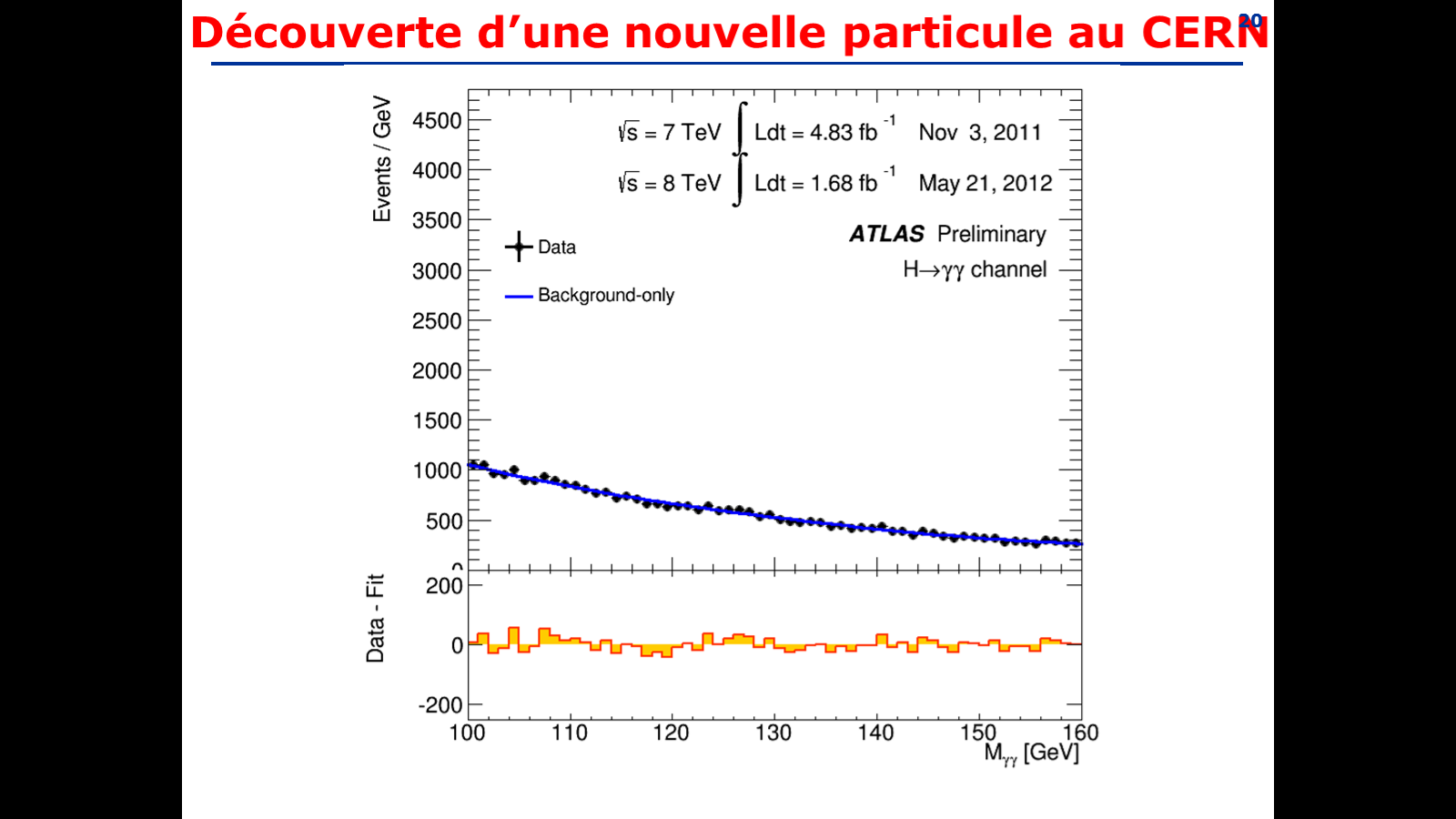 ‹#›
Découverte d’une nouvelle particule au CERN
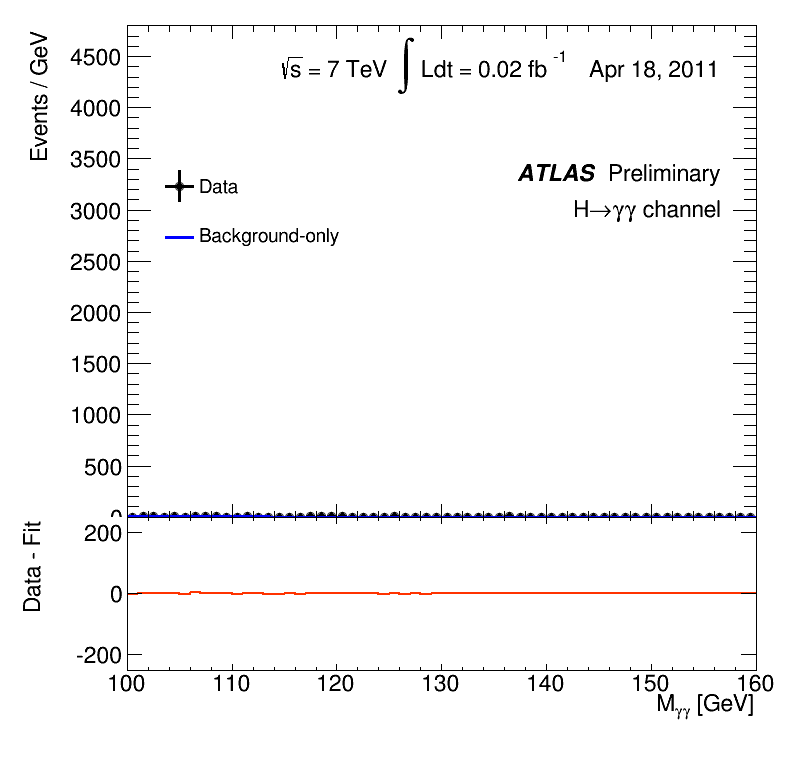 ‹#›
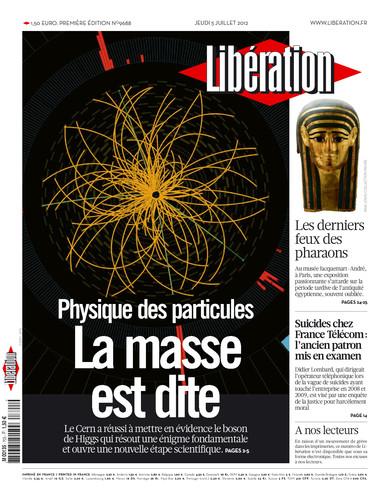 4 Juillet 2012
‹#›
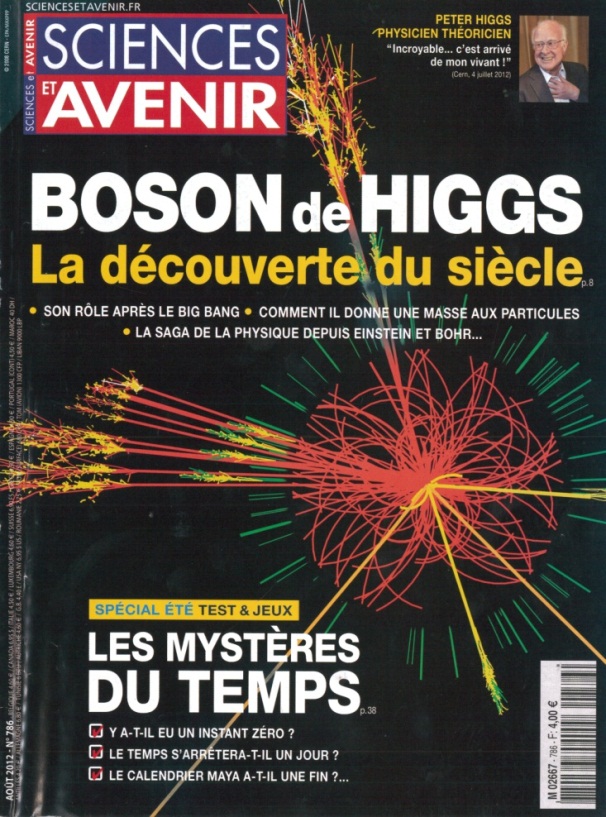 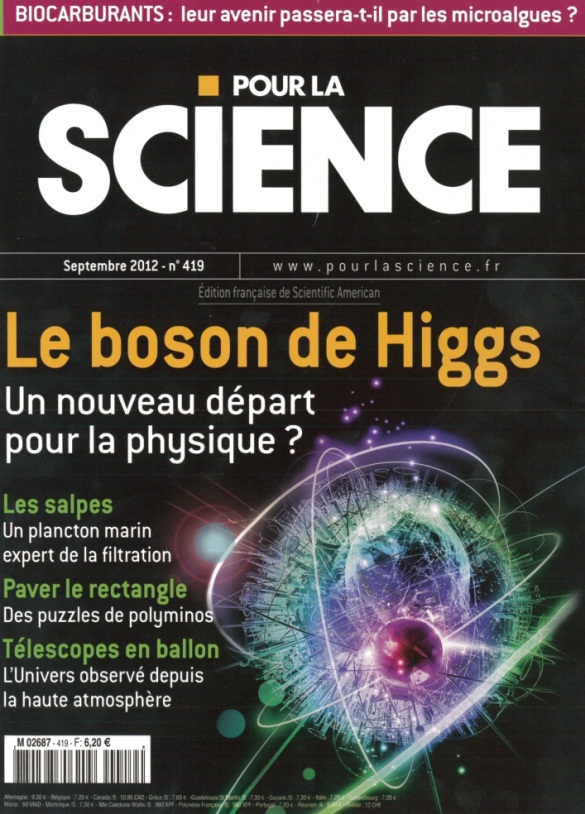 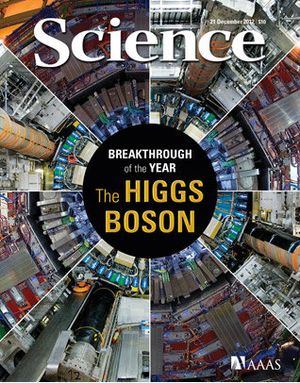 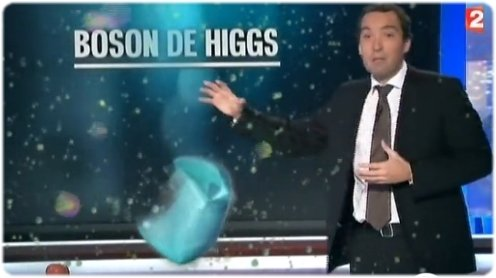 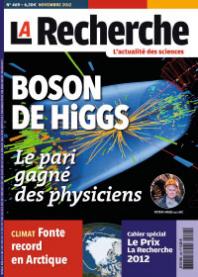 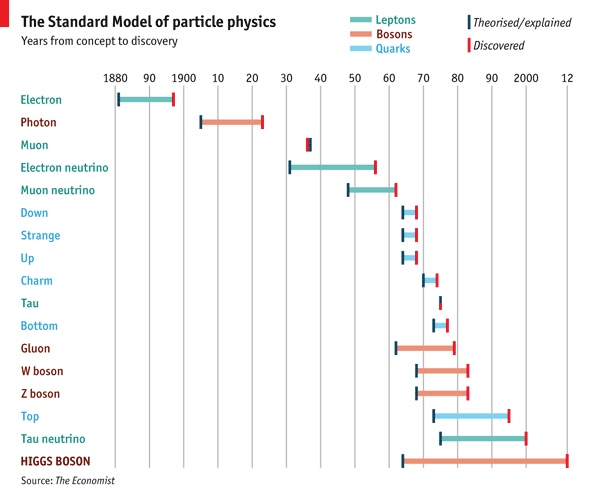 ‹#›
Théorisé
Découverte
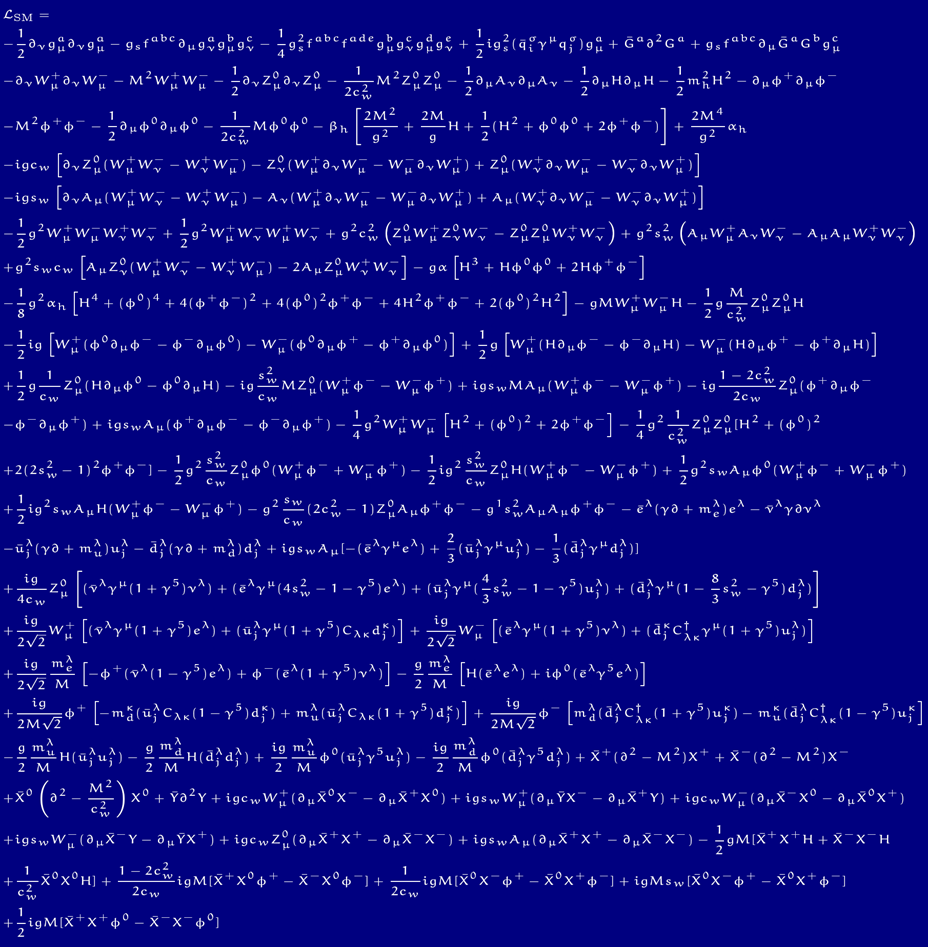 ‹#›
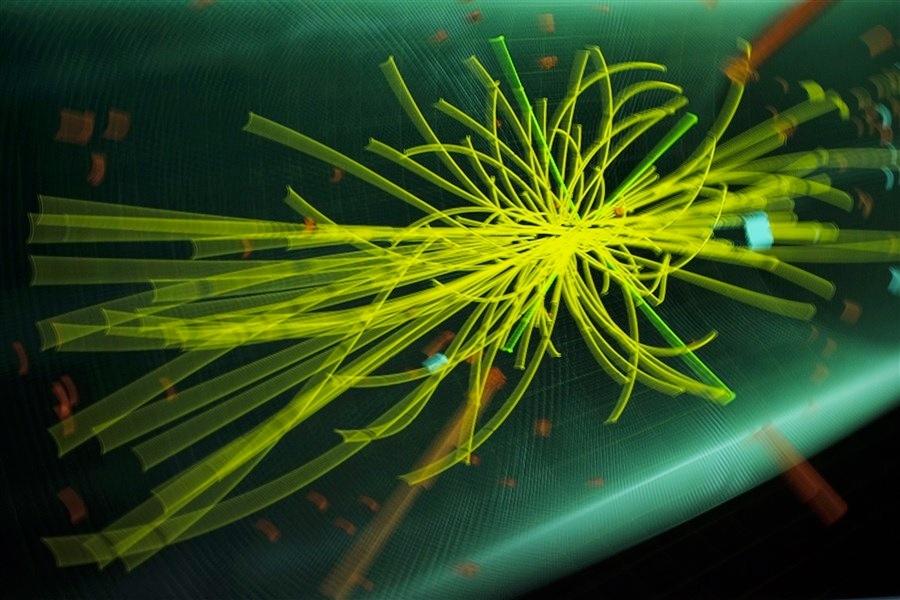 La masse dans le microcosme
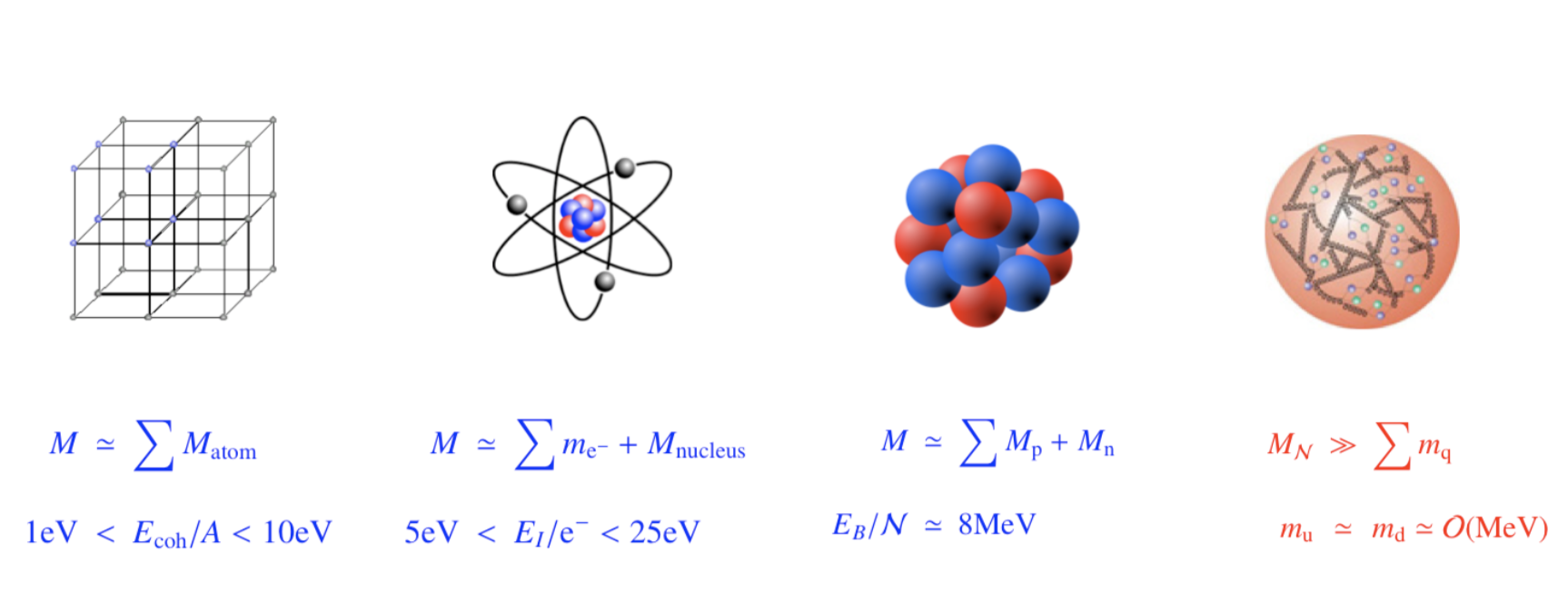 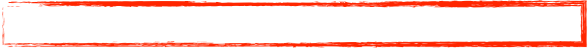 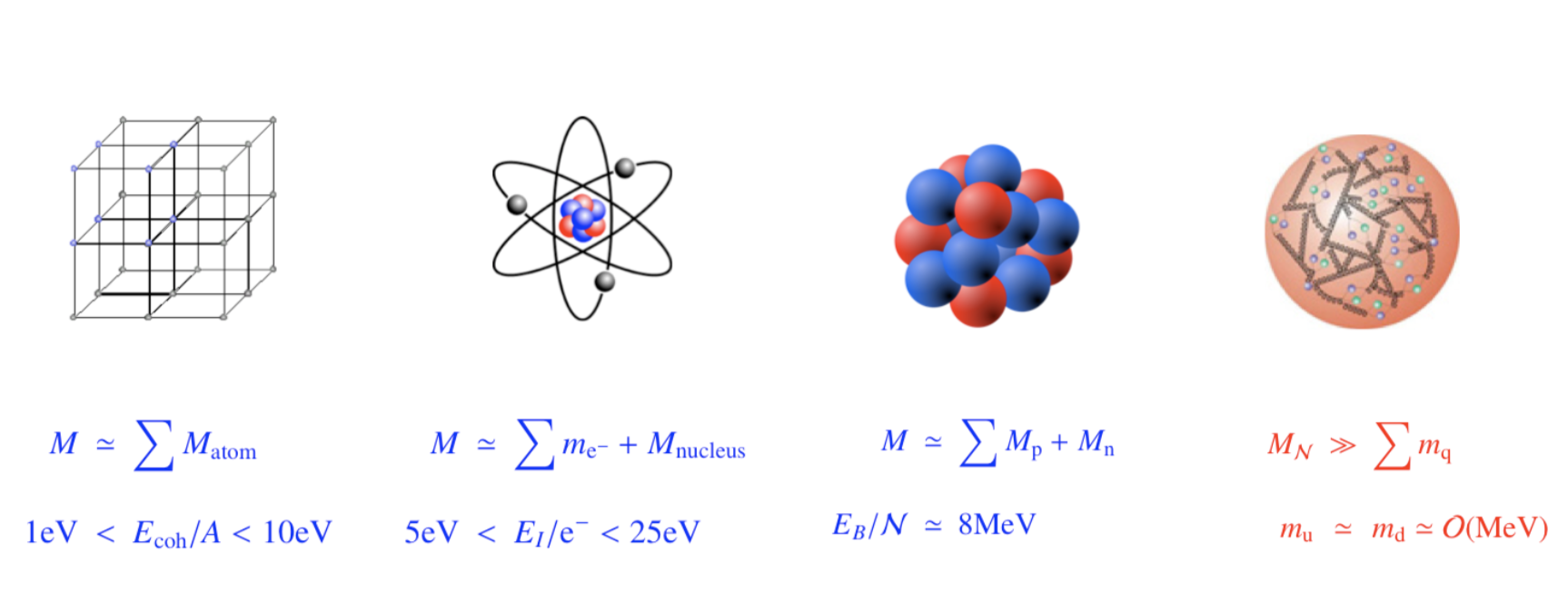 Pour la matière ordinaire, la masse est à une bonne approximation égale à la somme des masses de leurs atomes
L'énergie cohésive dans un cristal, pour exemple, est entre 1 et 10 eV par atome, petit par rapport à la masse des atomes
La masse d'un atome est également à peu près égale à la somme des masses de son les électrons et son noyau; l’énergie de liaison atomique reste très petite par rapport à la masse de l’atome
Ce raisonnement continue au niveau nucléaire : la masse d’un noyau est à peu près égale à la somme des masses des protons et des neutrons
‹#›
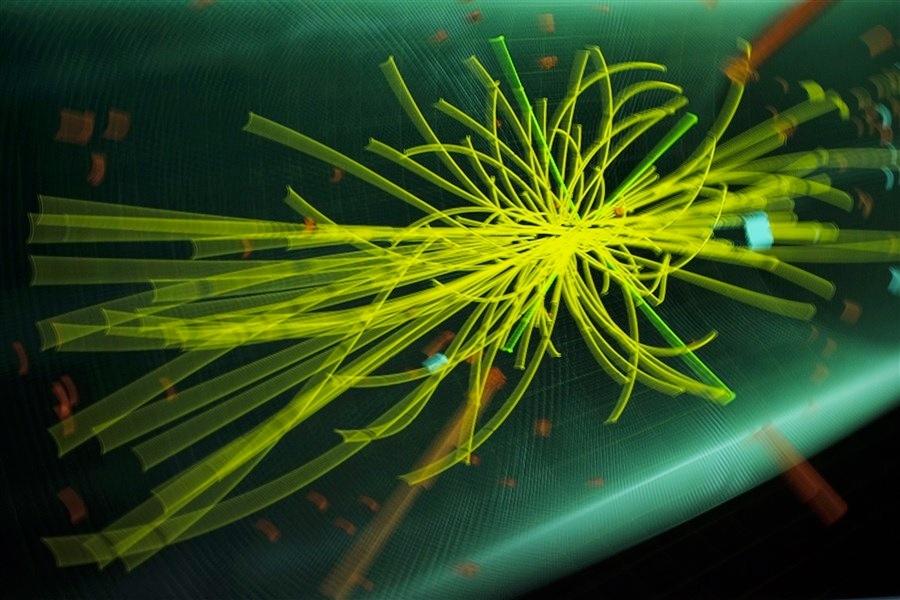 La masse dans le microcosme
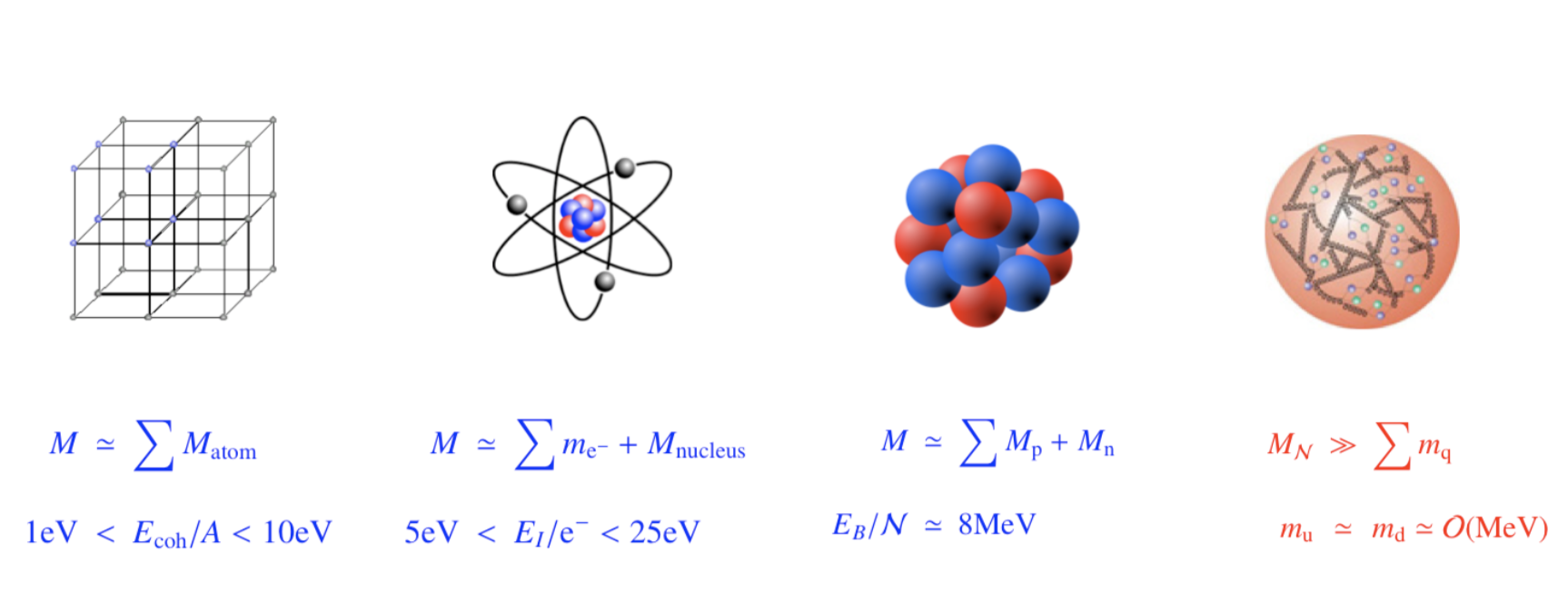 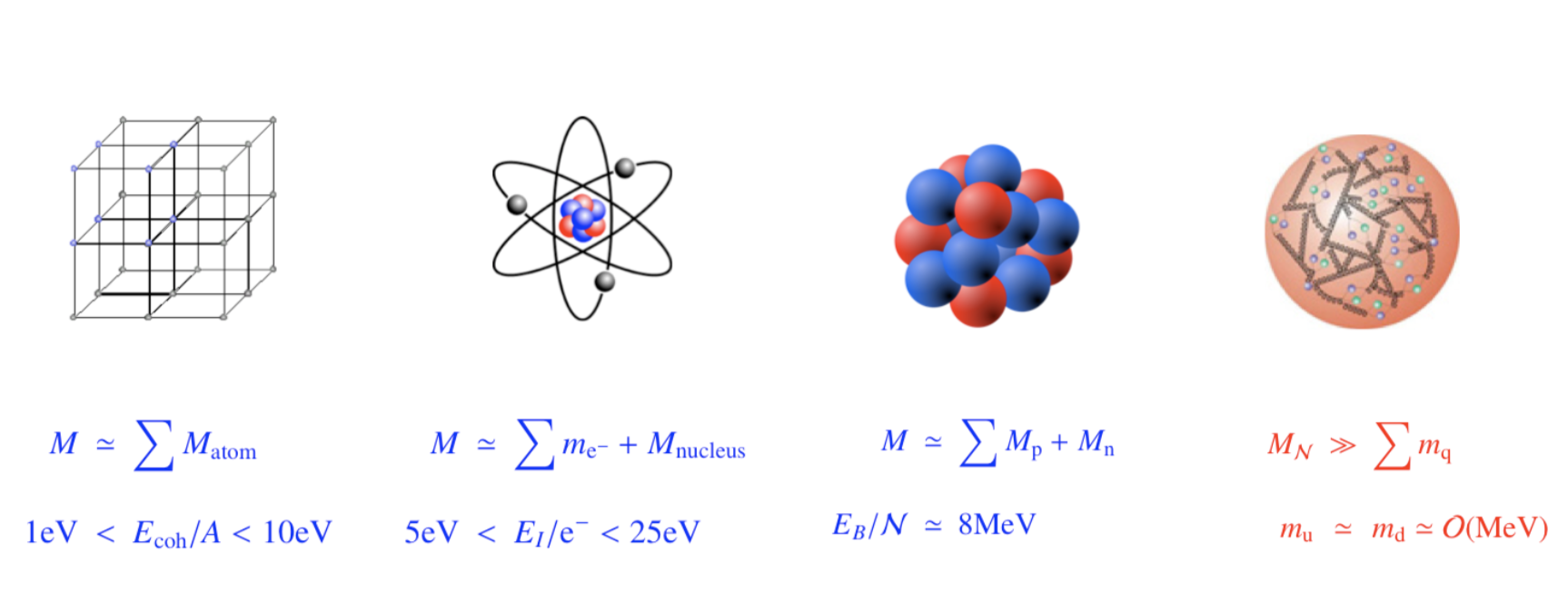 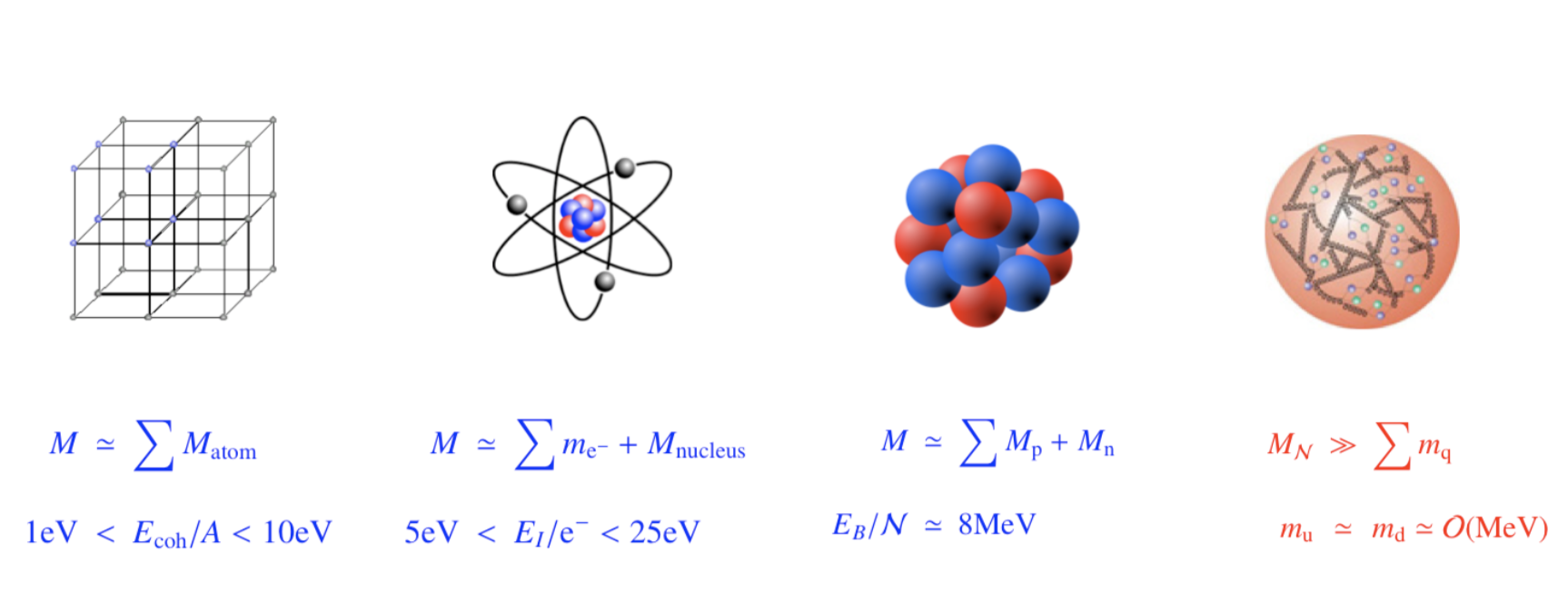 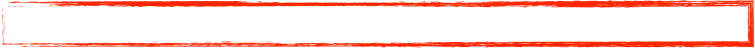 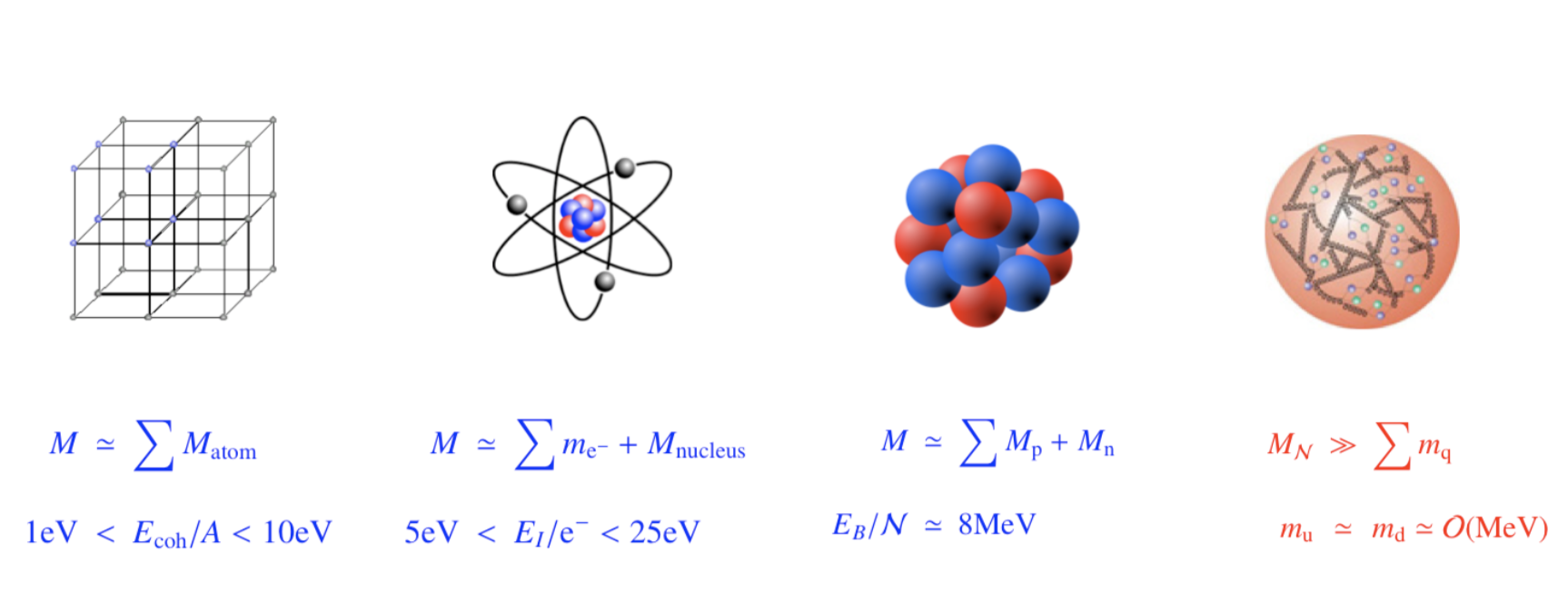 Pour la matière ordinaire, la masse est à une bonne approximation égale à la somme des masses de leurs atomes
L'énergie cohésive dans un cristal, pour exemple, est entre 1 et 10 eV par atome, petit par rapport à la masse des atomes
La masse d'un atome est également à peu près égale à la somme des masses de son les électrons et son noyau; l’énergie de liaison atomique reste très petite par rapport à la masse de l’atome
Ce raisonnement continue au niveau nucléaire…
Mais à l'échelle du nucléon, ce raisonnement ne fonctionne plus
Le proton et le neutron contiennent des quarks de masse faible et des gluons sans masse
La masse du nucléon est dominée par leur énergie de liaison, elle a une origine dynamique!
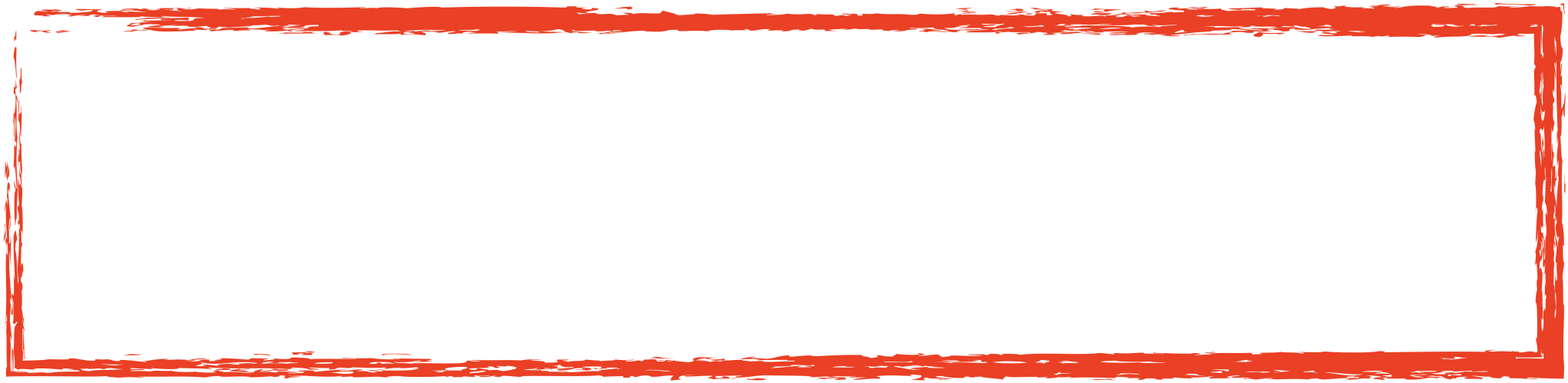 ‹#›
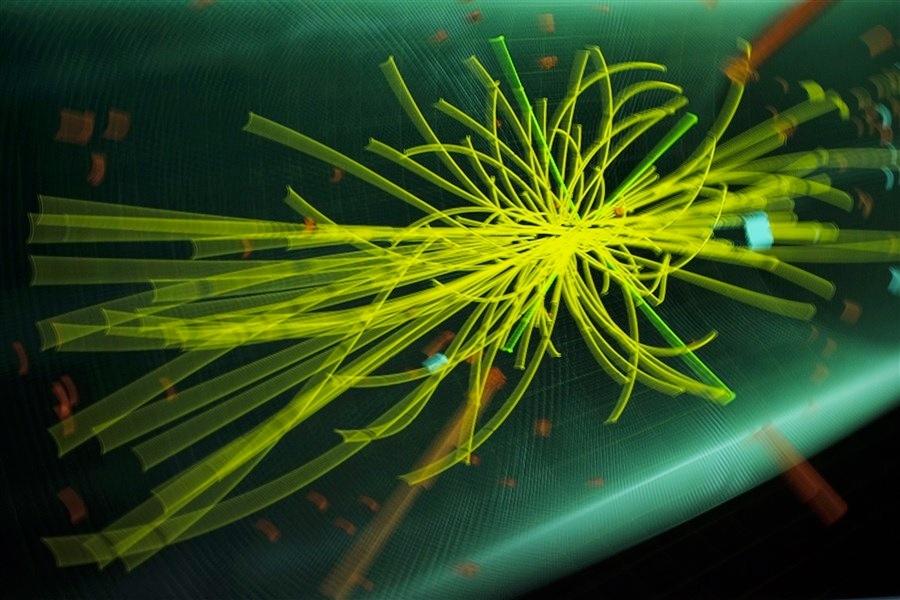 Le problème de masse
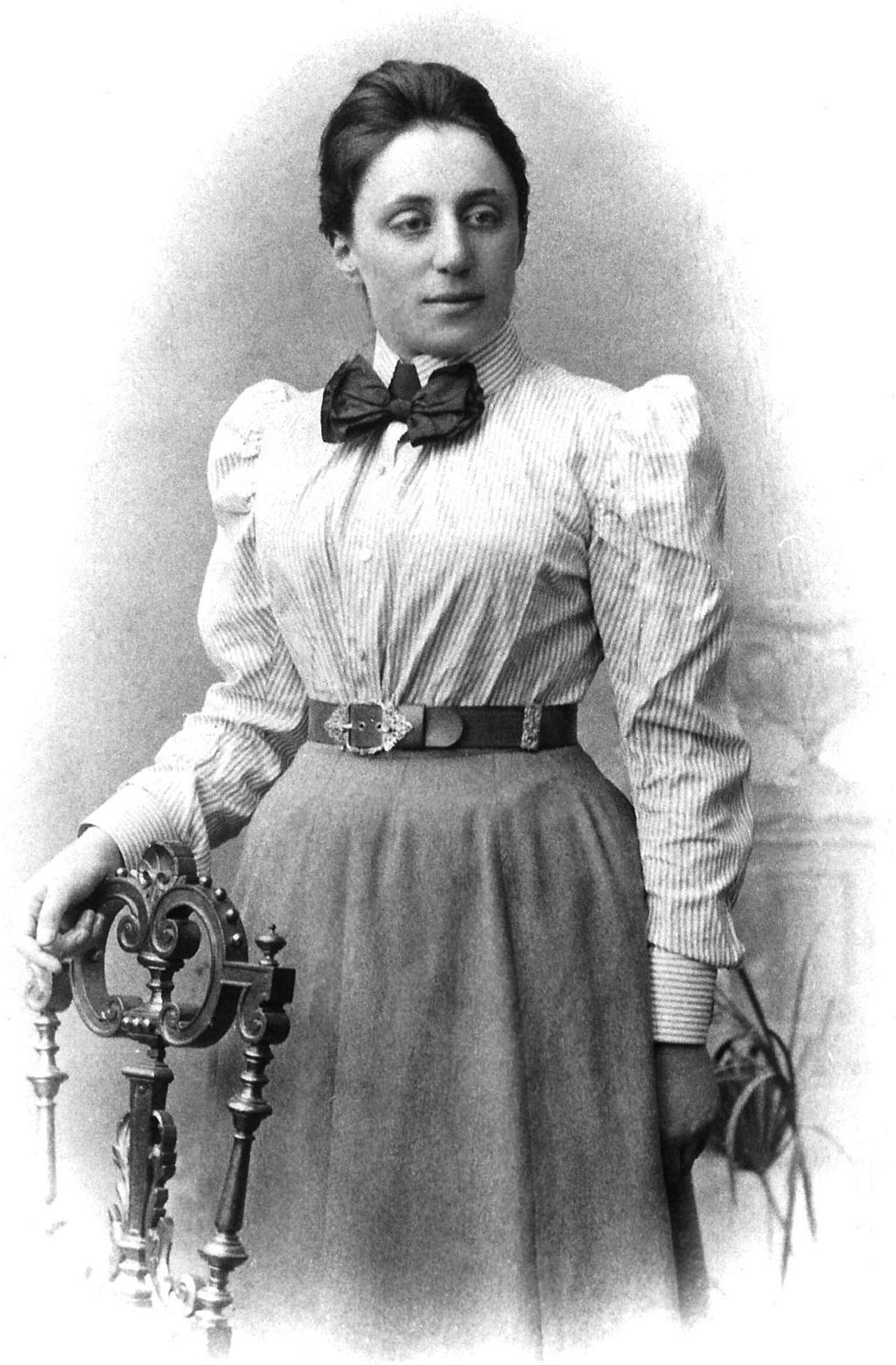 Théorème de Noether : les symétries sont liées à la conservation des propriétés physiques


La symétrie de jauge : l’invariance des observables par rapport à un changement de phase local du champ, est la base du Modèle Standard (QED, QCD)


La symétrie de jauge est en effet nécessaire pour assurer la régularisation des infinis dans la théorie des champs, sans quoi le Modèle Standard ne ferait aucune prédiction
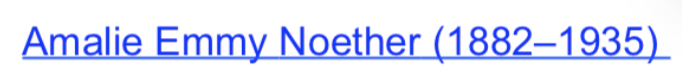 ‹#›
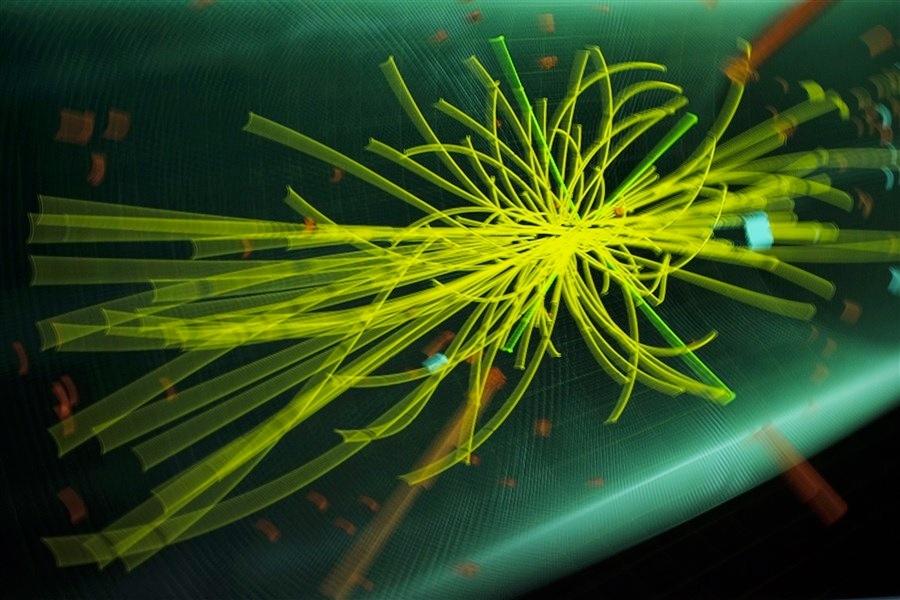 Le problème de masse
Une masse intrinsèque de particules, aussi bien pour la matière que pour les forces, viole la symétrie de jauge
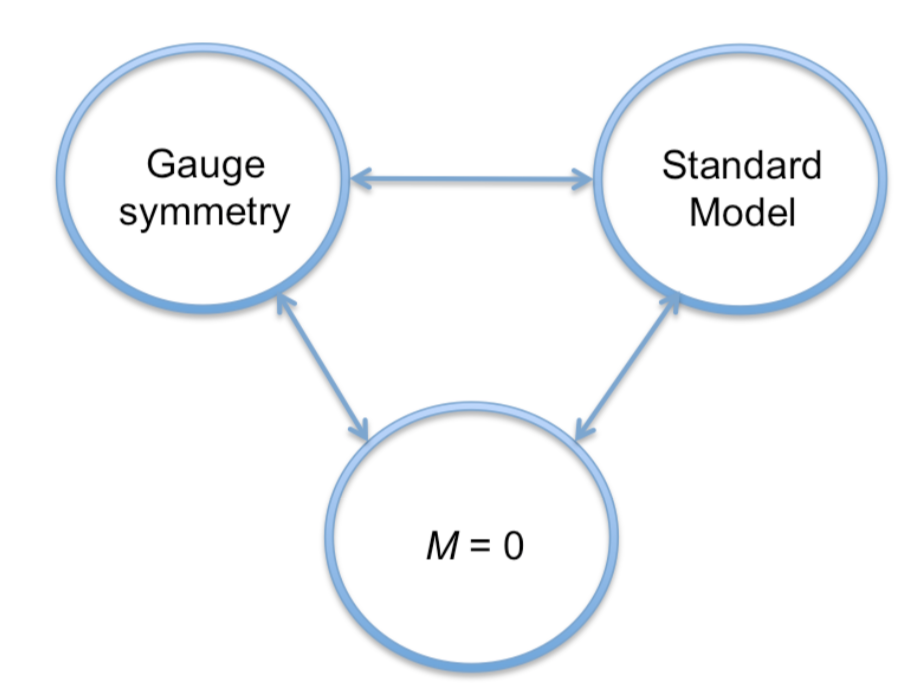 ‹#›
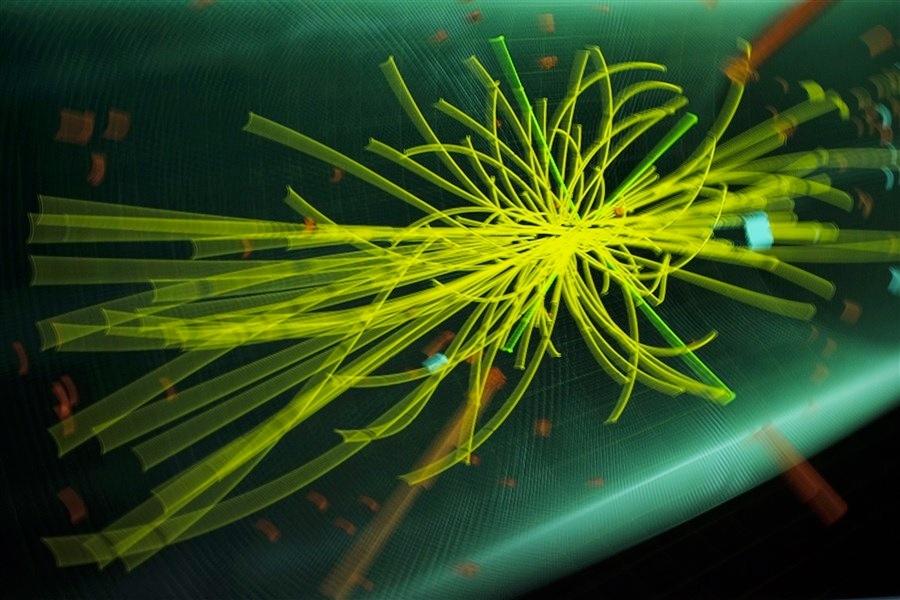 Le problème de masse
Une masse intrinsèque de particules, aussi bien pour la matière que pour les forces, viole la symétrie de jauge

Le fait que toutes les particules de la matière ont une masse différente et non nulle, et le fait que mZ, mW ≠ mγ(=0) violent la symétrie de jauge
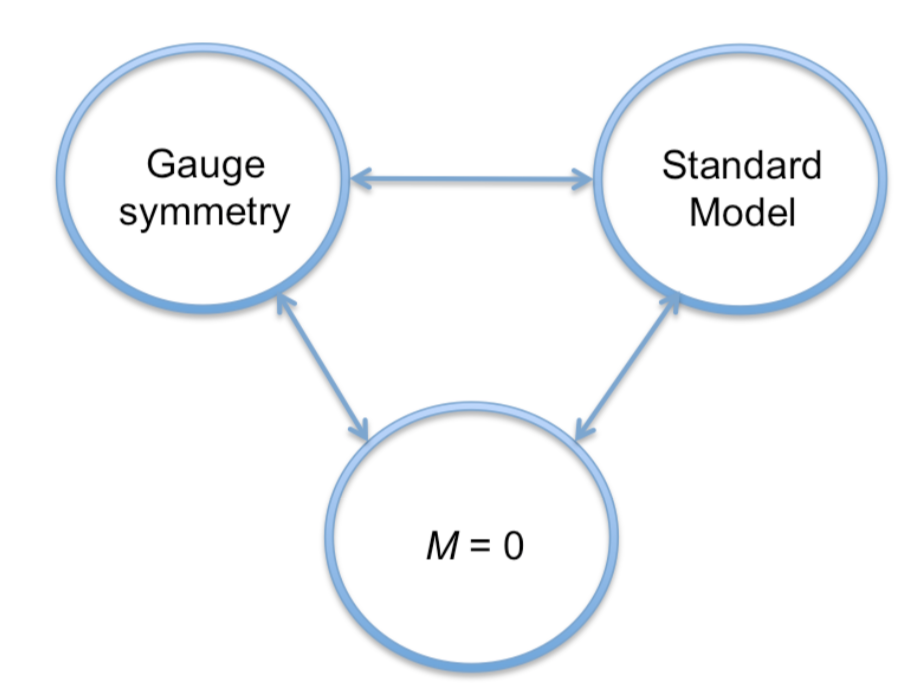 ‹#›
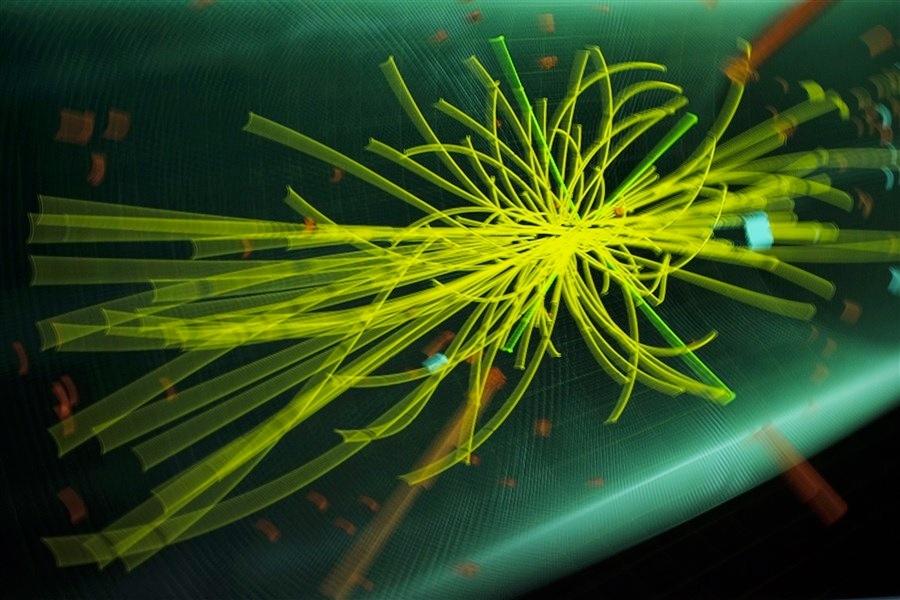 Le problème de masse
Une masse intrinsèque de particules, aussi bien pour la matière que pour les forces, viole la symétrie de jauge

Le fait que toutes les particules de la matière ont une masse différente et non nulle, et le fait que mZ, mW ≠ mγ(=0) violent la symétrie de jauge
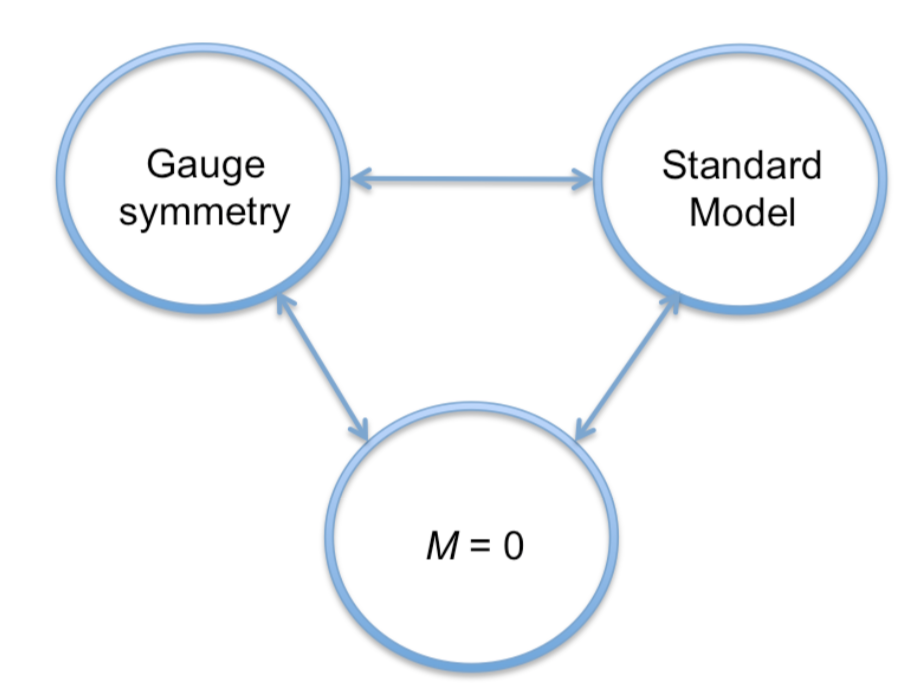 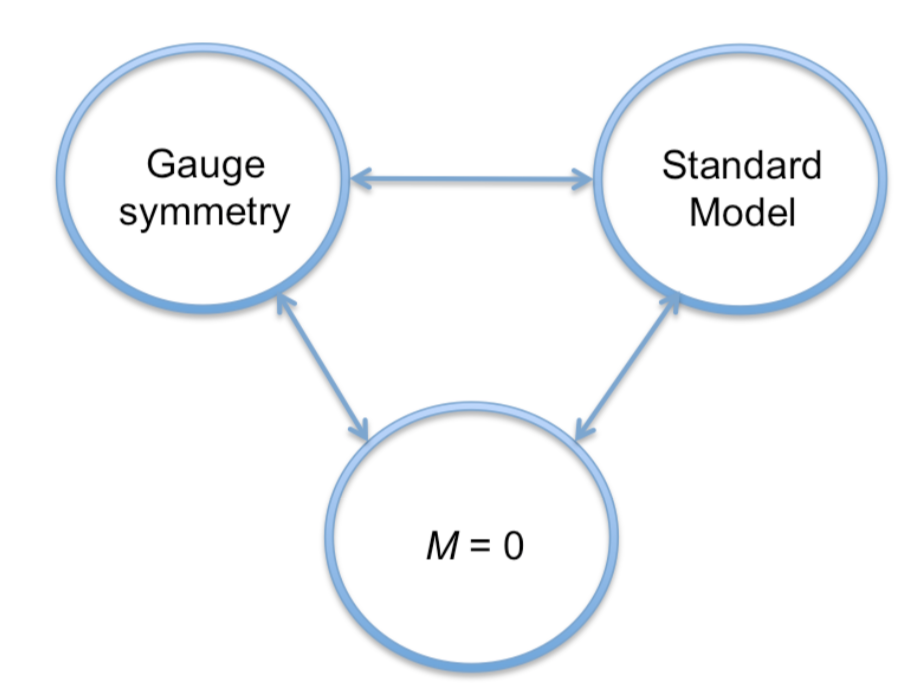 ?
La masse provient d'un processus dynamique au lieu d'être une propriété, avec laquelle les particules naissent
M≠0
‹#›
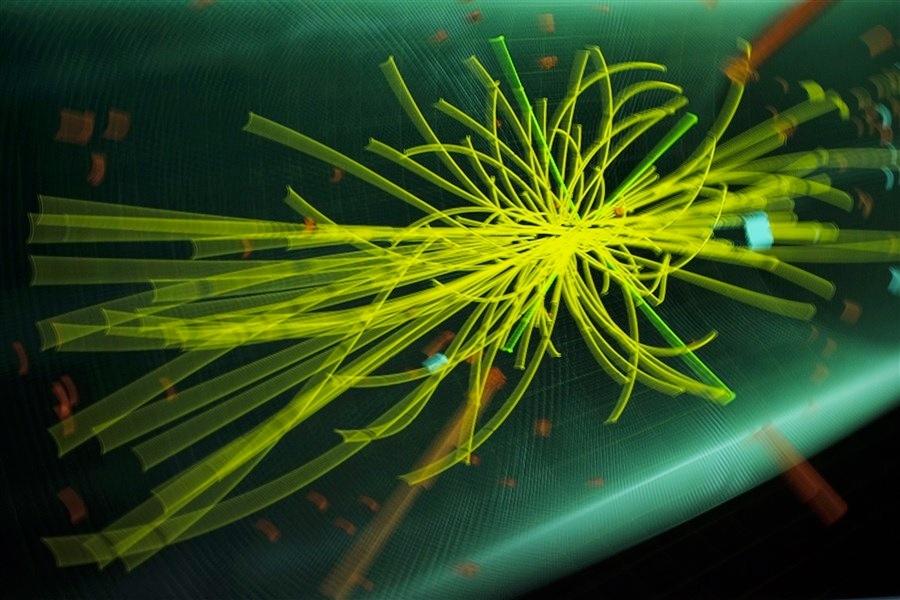 La brisure de symétrie
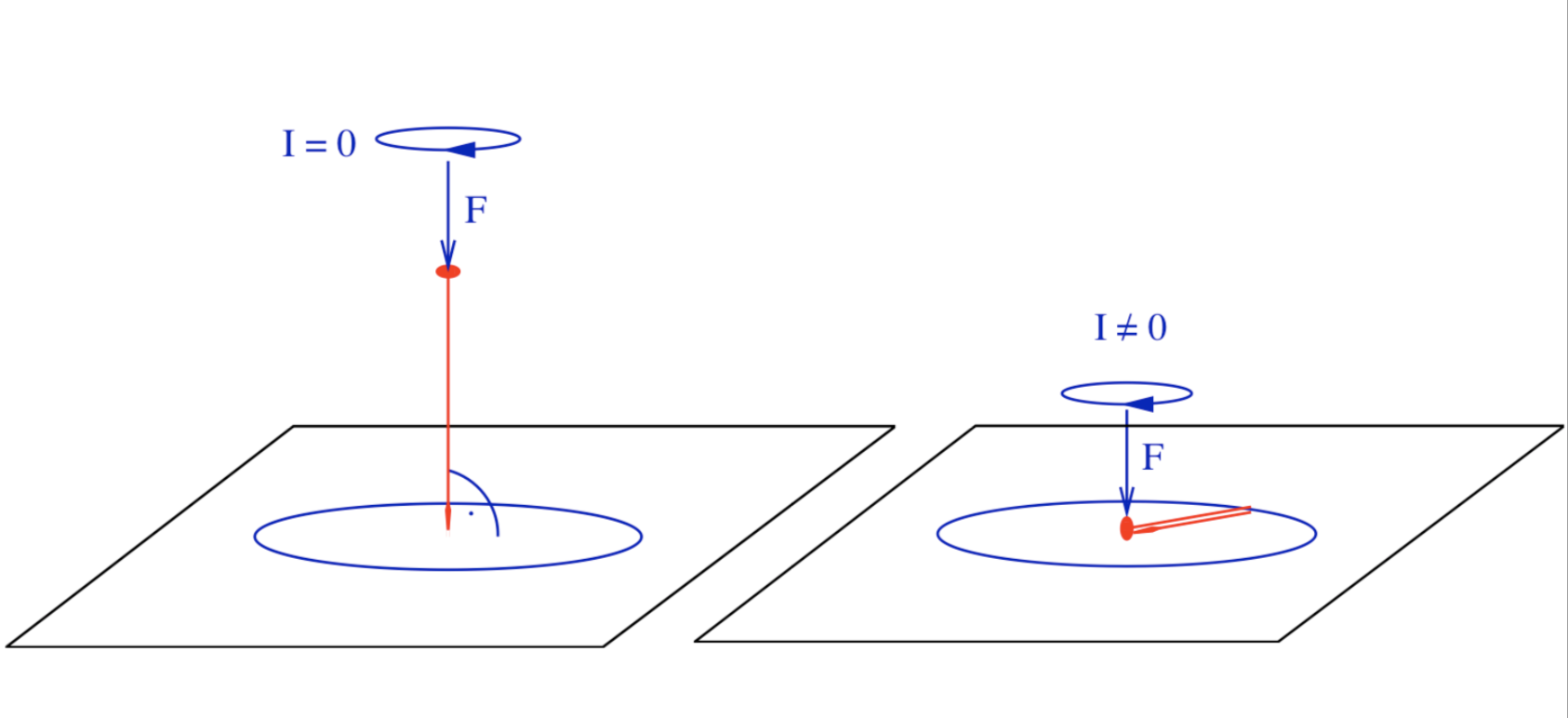 Les champs massifs sont incompatibles avec la symétrie de jauge
La brisure de symétrie devrait donc rendre massif un champ sans masse
Une analogie mécanique
Imaginons une aiguille infiniment fine. Pas de moment d'inertie autour de son axe
‹#›
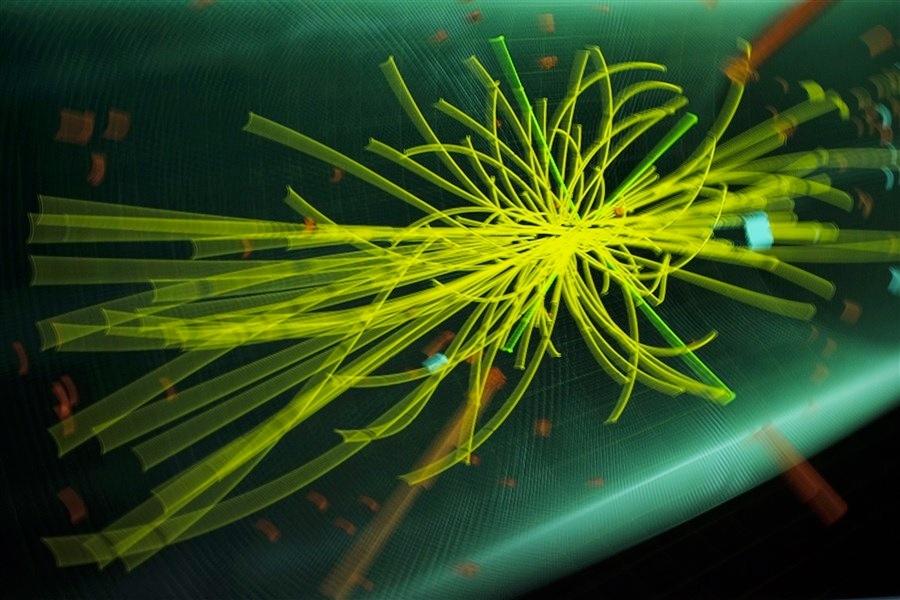 Moment d’inertie “angular mass”
Le moment d'inertie est une grandeur physique qui caractérise la géométrie des masses d'un solide
La répartition de la matière en son sein 
Il quantifie également la résistance à une mise en rotation de ce solide, ou plus généralement à une acceleration angulaire 
C'est l'analogue pour un solide de la masse inertielle qui, elle, mesure la résistance d'un corps soumis à une acceleration
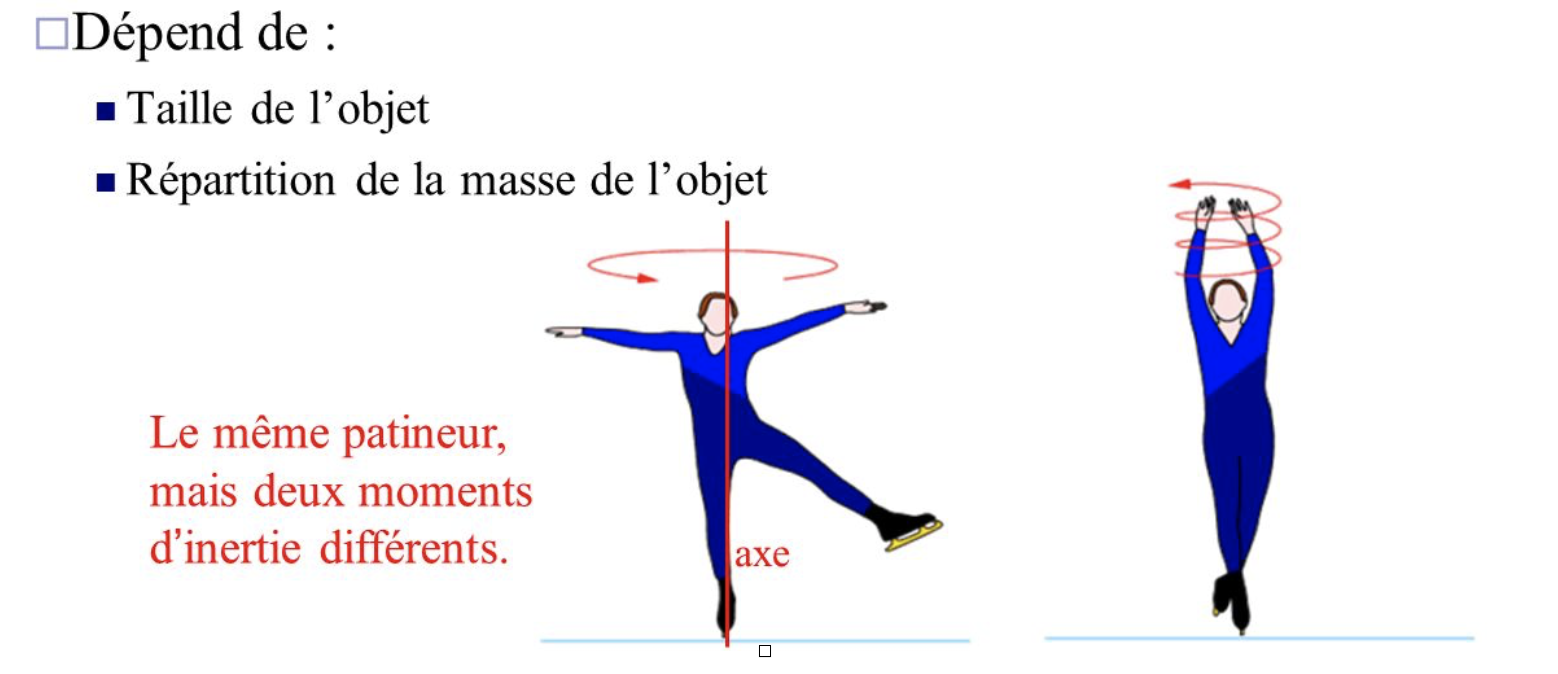 ‹#›
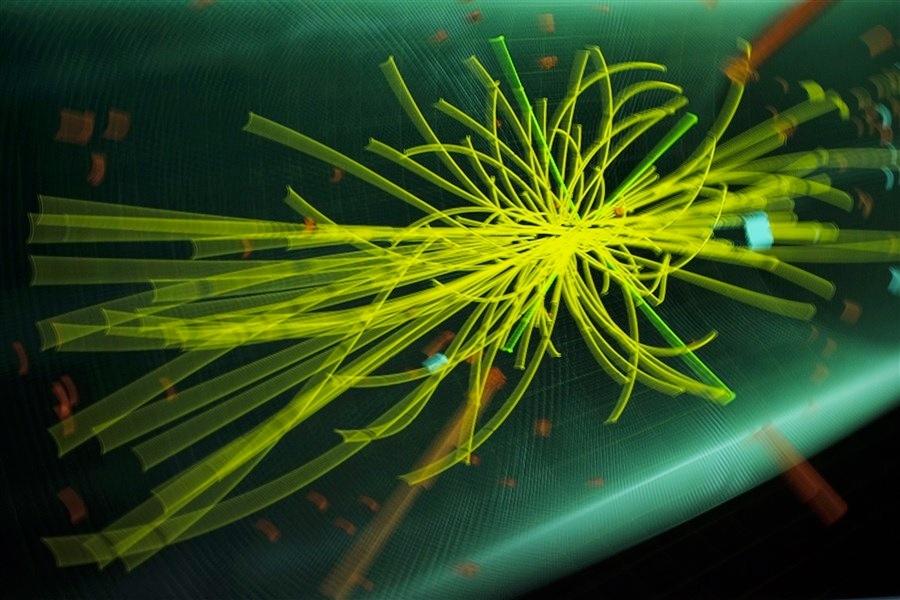 La brisure de symétrie
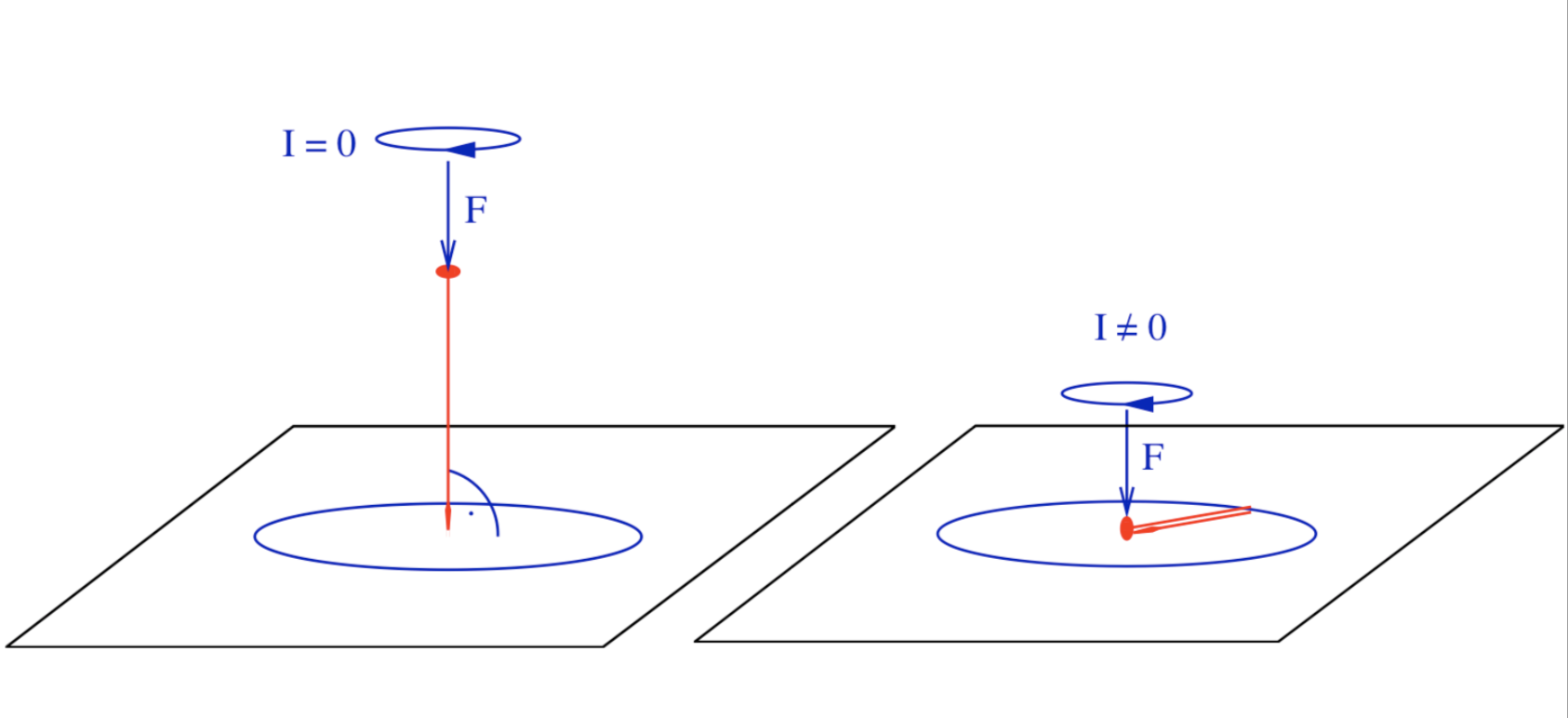 Les champs massifs sont incompatibles avec la symétrie de jauge
La brisure de symétrie devrait donc rendre massif un champ sans masse
Une analogie mécanique
Imaginons une aiguille infiniment fine. Pas de moment d'inertie autour de son axe

Appliquons une force coaxiale au-delà de la limite élastique de l’aiguille
Le tour de cristal de l'aiguille s'affaiblit dans un endroit aléatoire, et l'aiguille se plie dans une direction aléatoire
La symétrie cylindrique du système a spontanément disparu
Un moment d'inertie sur l'original original de l'axe est apparu
Le système a acquis une nouvelle propriété, une sorte de masse
‹#›
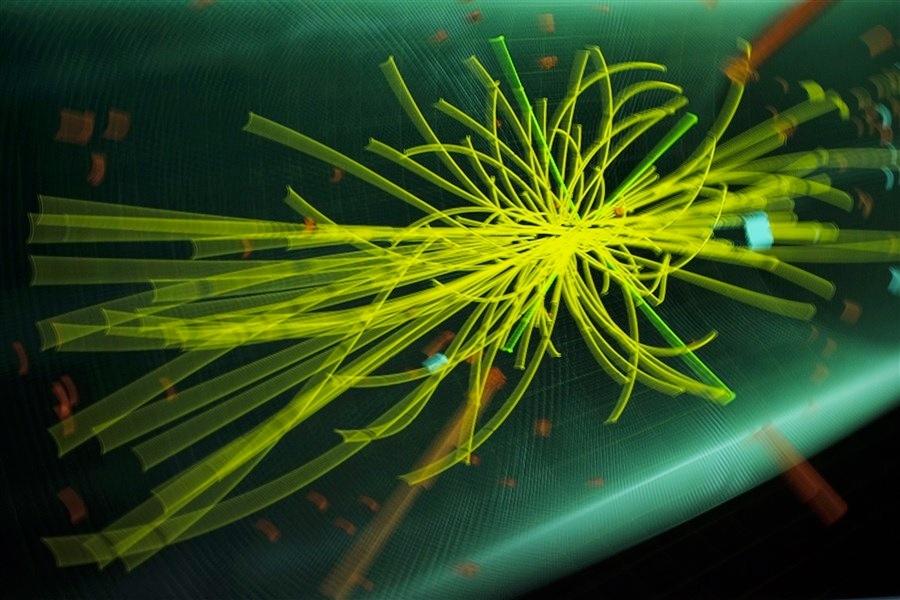 Neutrinos
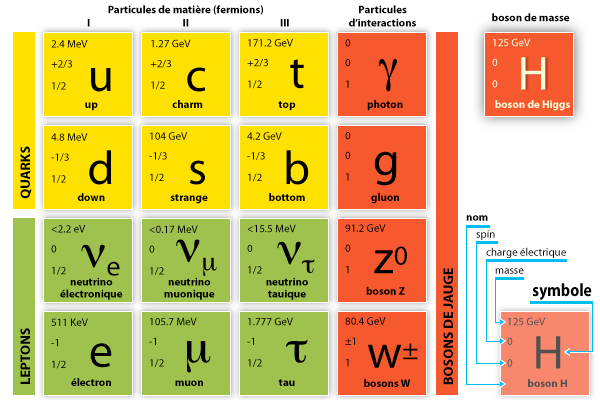 MeV
1ere 
génération
2eme 
génération
3eme 
génération
‹#›
bosons
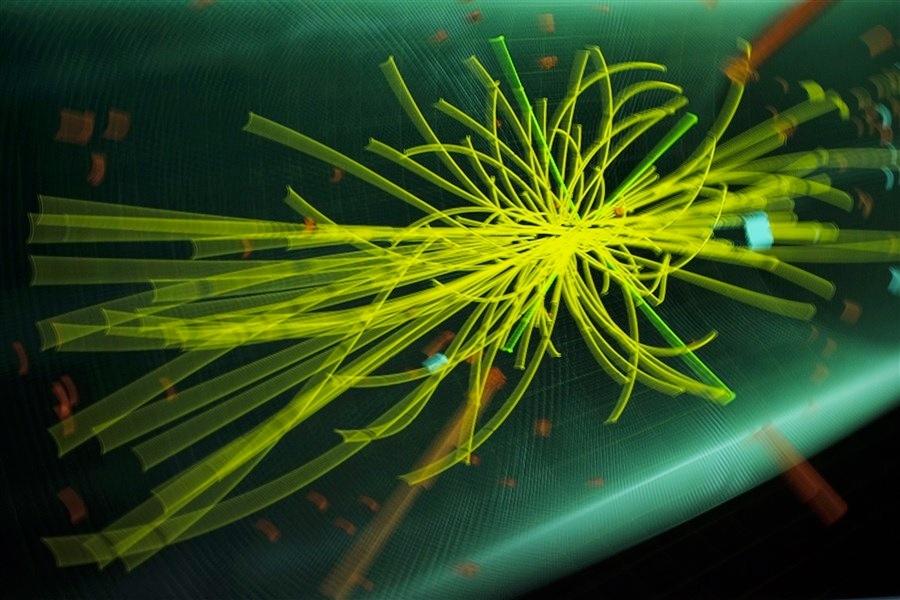 Neutrinos
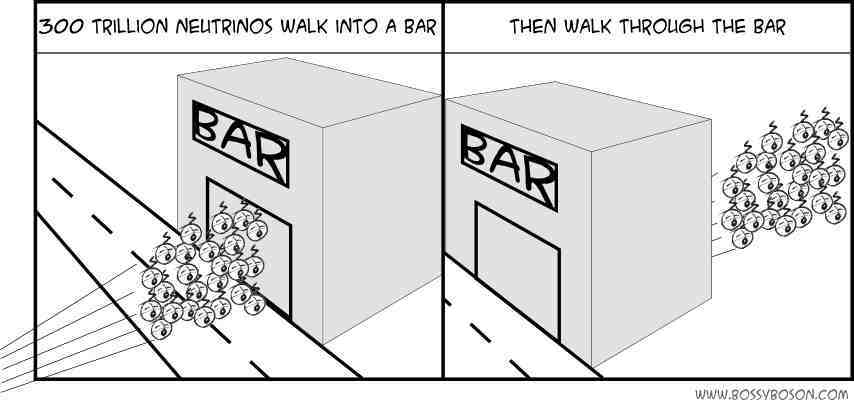 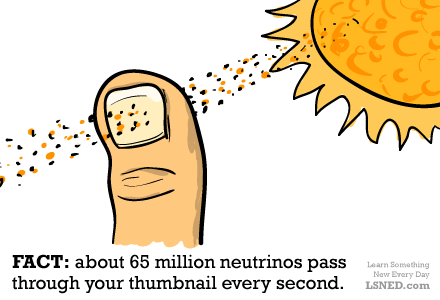 ‹#›
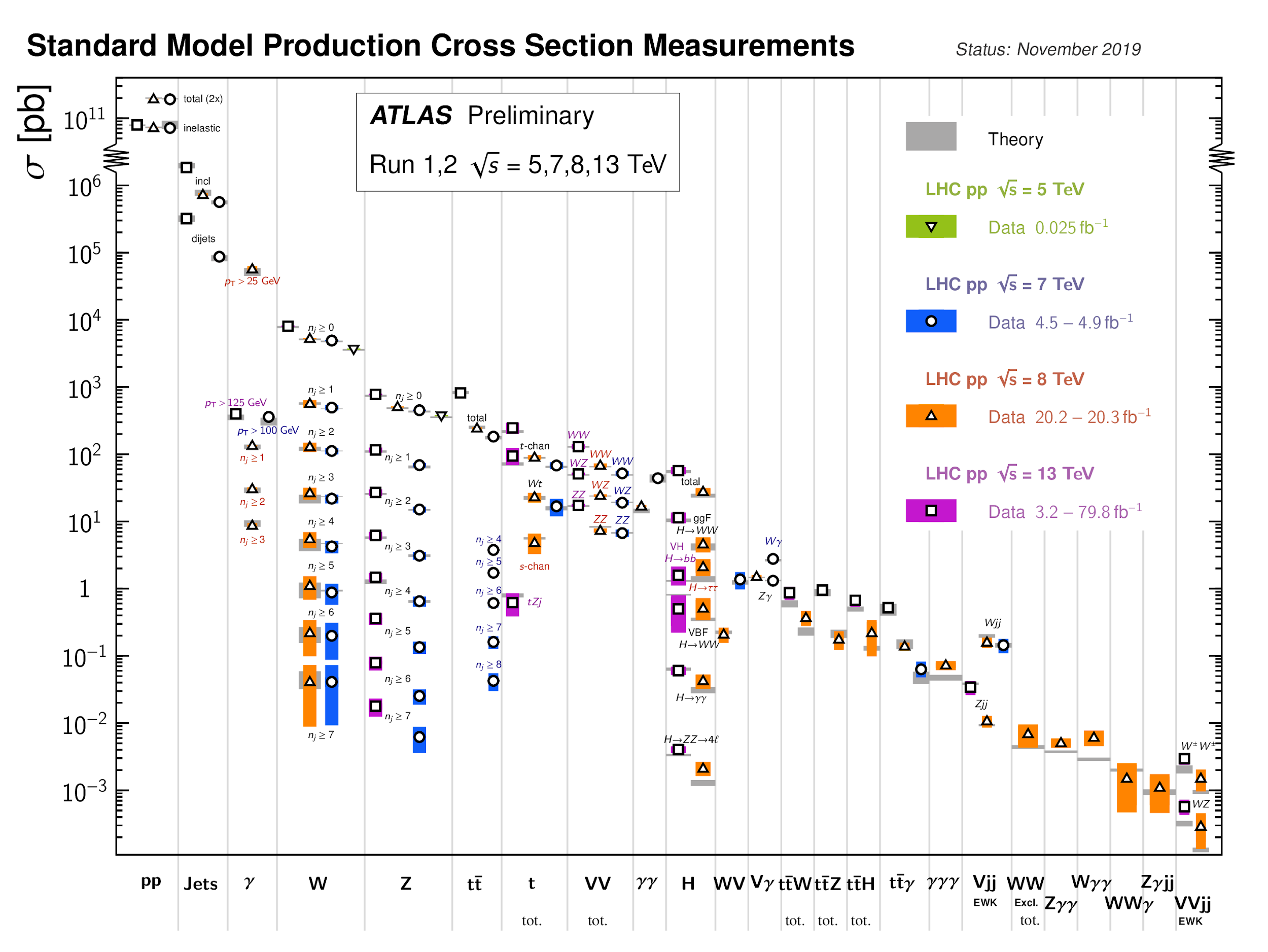 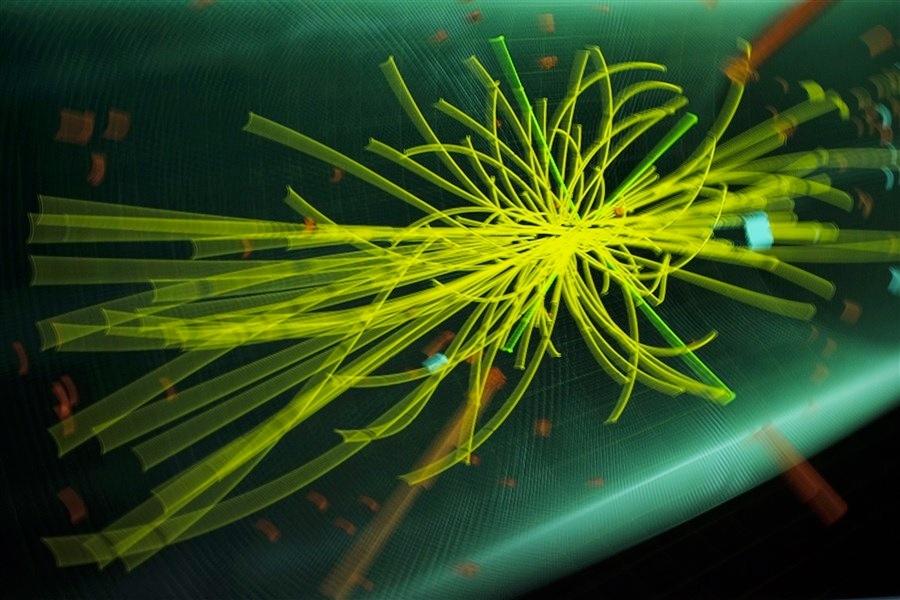 Section efficace
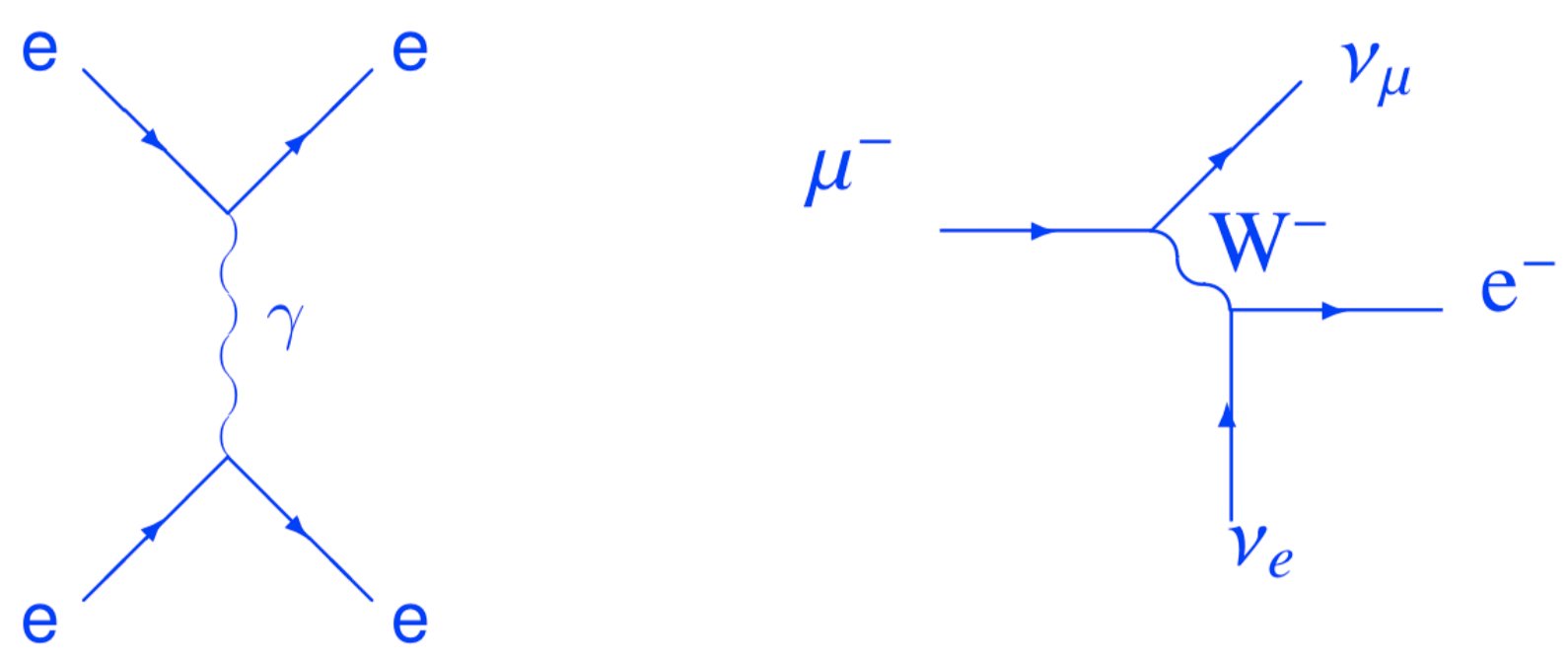 Pour l’example ici : la probabilité que ces 2 interactions se produisent

Elle est calculable par la théorie

On peut comparer expérience et théorie
Pratique courante aux analyses du LHC
‹#›